ICSC_progetto_comunicazione**
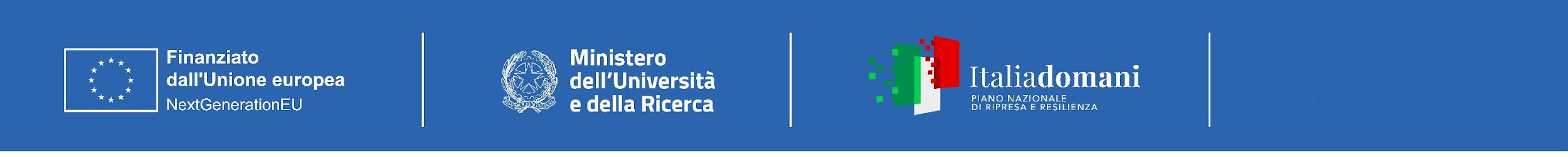 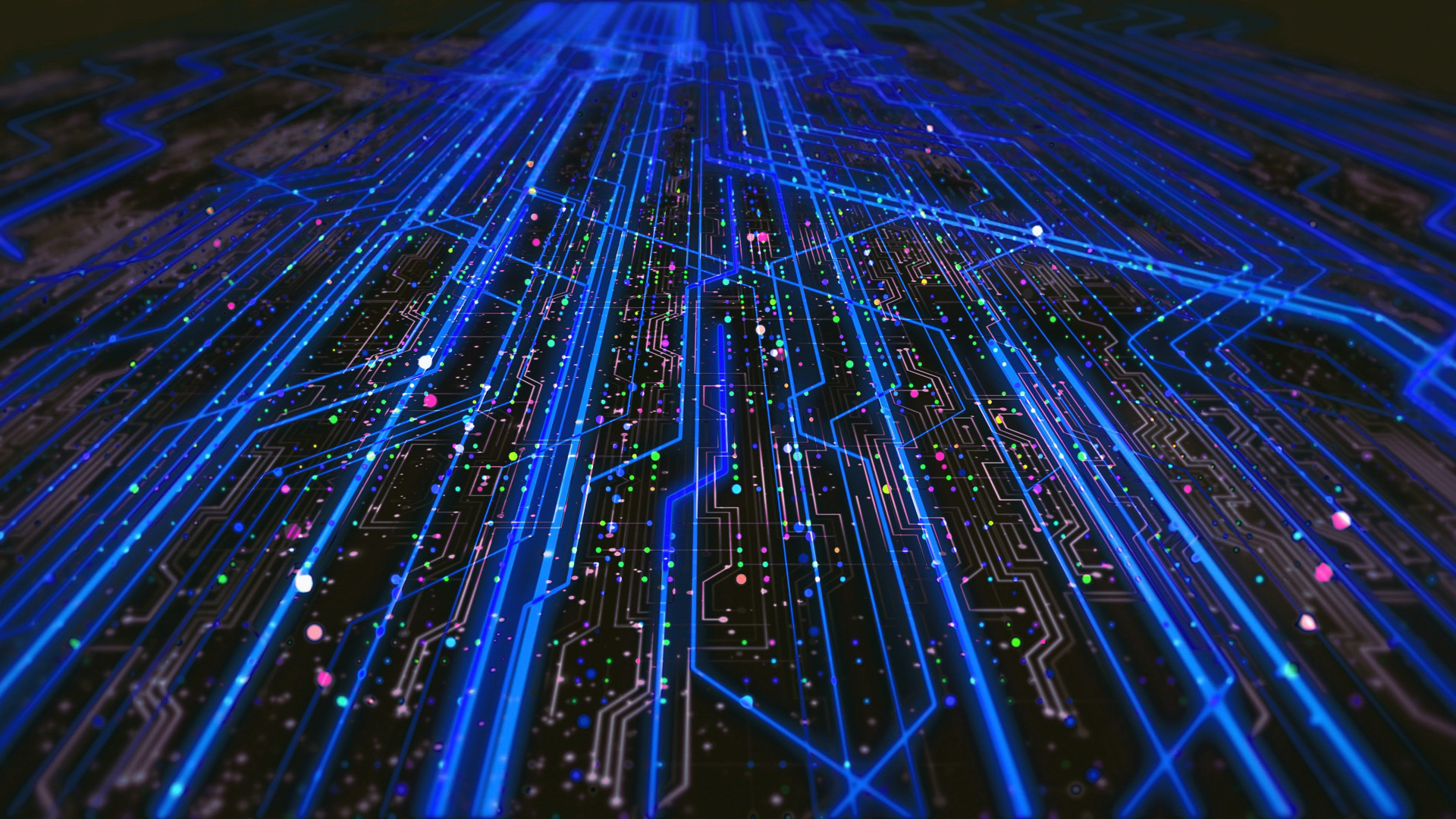 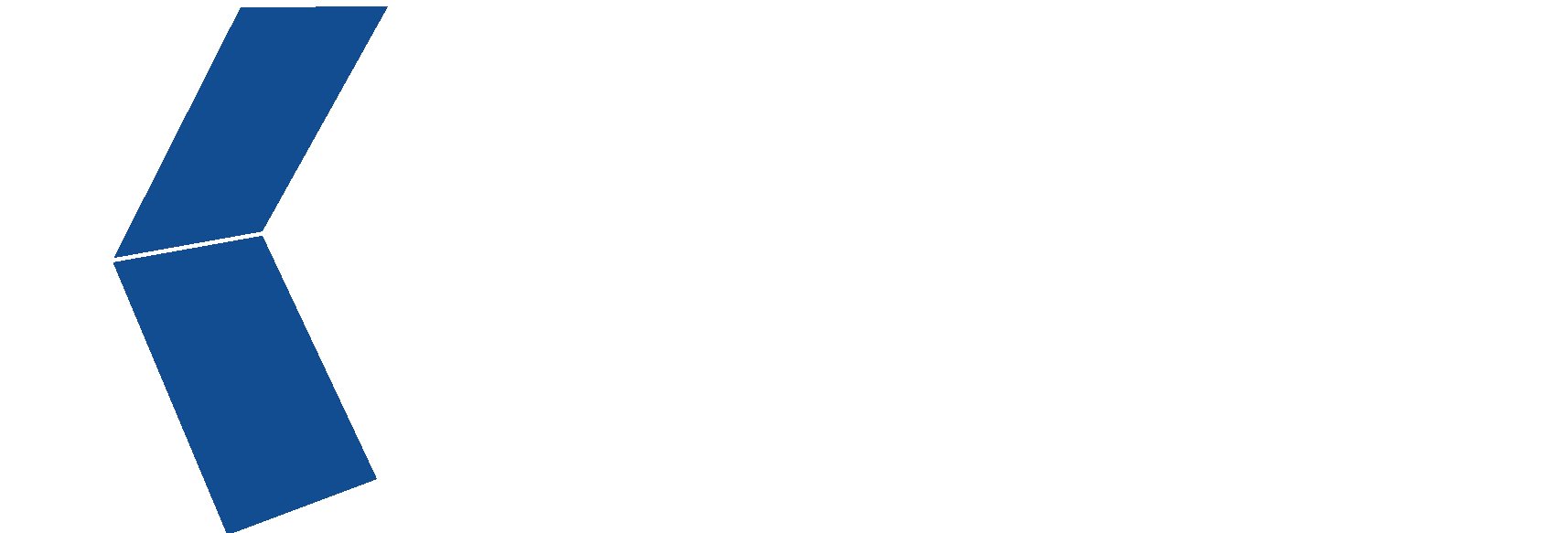 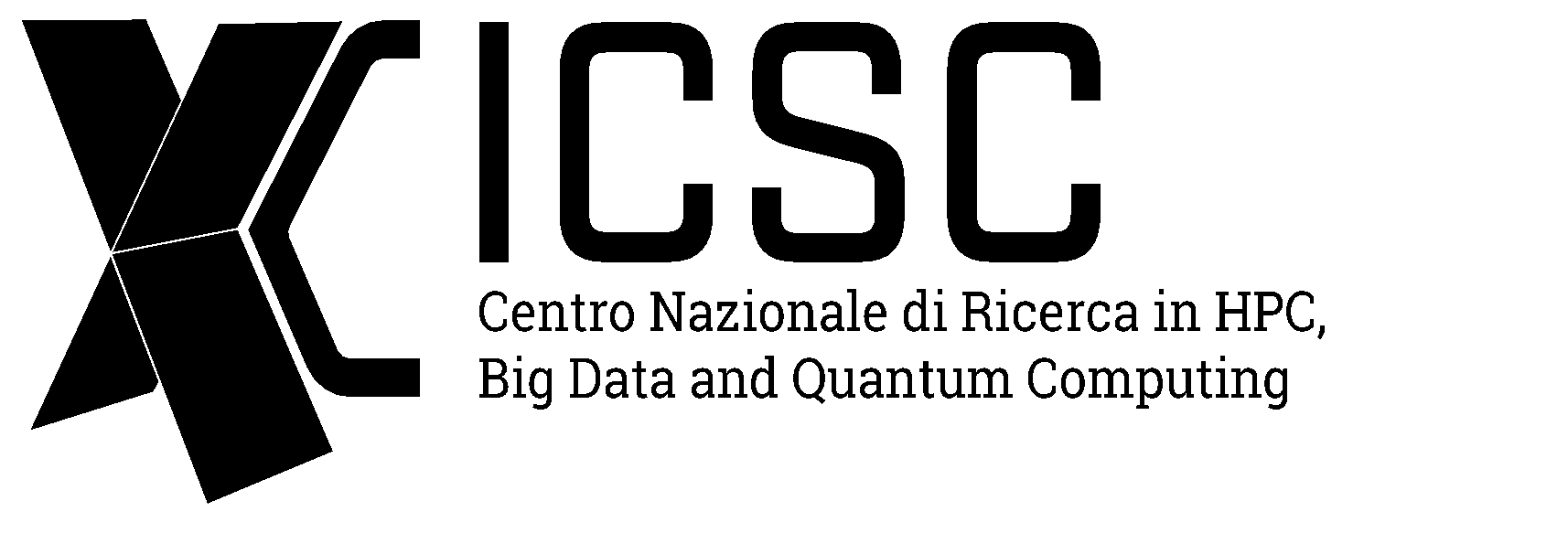 Spoke 3 - Astrophysics and Cosmos Observations
Ugo Becciani e Pasquale Lubrano
Spoke 3 General Meeting
12-14 Giugno 2023
Dipartimento di Fisica e Astronomia – Università di Catania
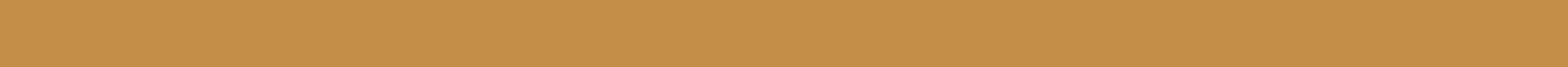 Centro Nazionale di Ricerca in High-Performance Computing, Big Data and Quantum Computing
Missione 4 • Istruzione e Ricerca
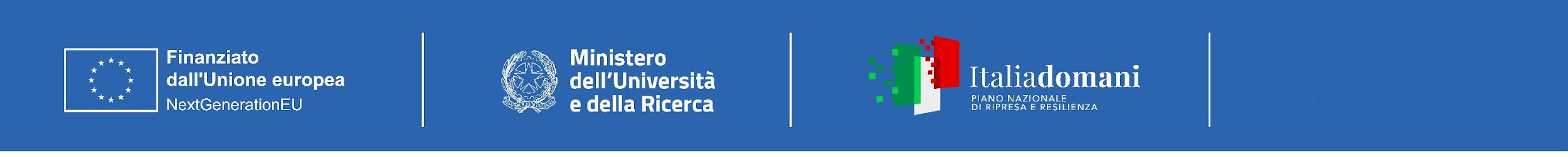 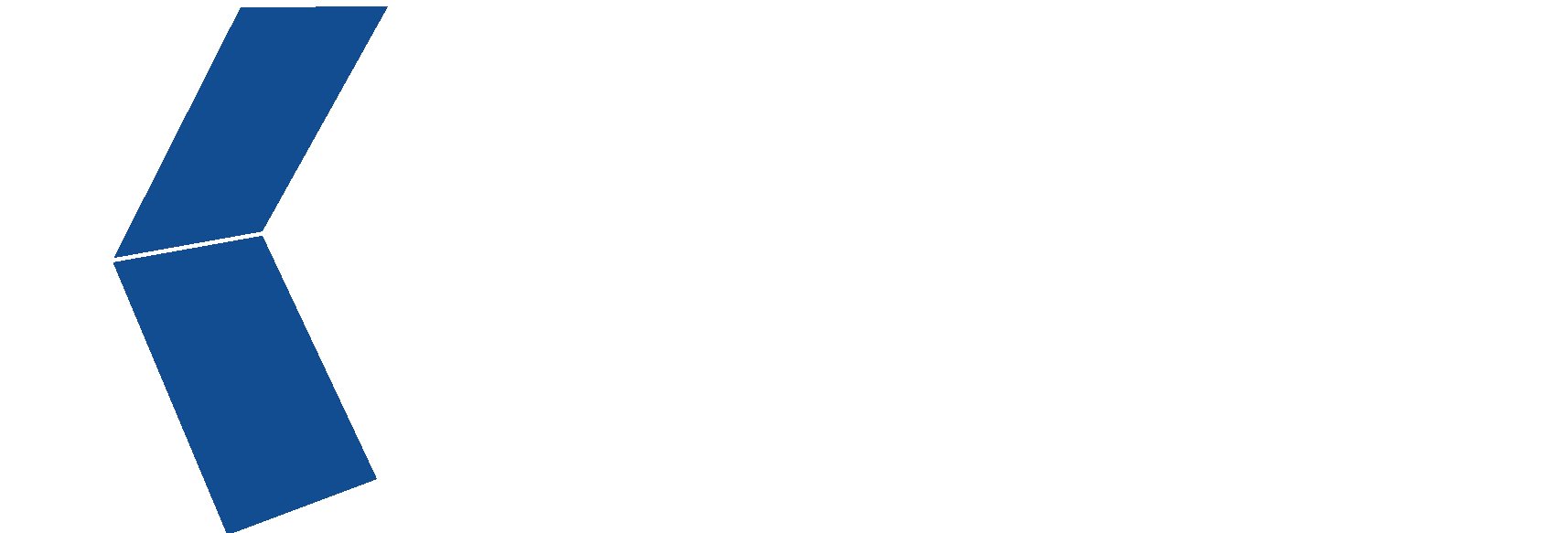 Introduzione
Argomenti Parte 2 (P. Lubrano)

Le nuove Milestone  e la rimodulazione dello Spoke

La rendicontazione su  AtWork

Quadro generale delle assunzioni nello Spoke

Sito Web dello Spoke 3
Argomenti Parte 1 (U. Becciani)

Introduzione e board operativi per lo Spoke

Principali passi fatti dal Kick-off

Hardware: le necessità e lo stato attuale

Progetti di Innovazione 

Open Call (considerazioni preliminari)

Policy delle Pubblicazioni
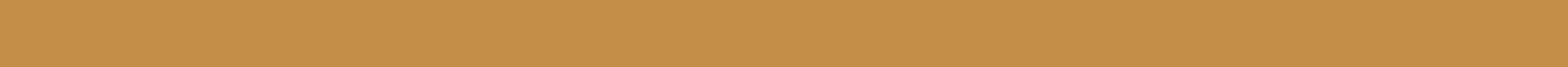 Missione 4 • Istruzione e Ricerca
Centro Nazionale di Ricerca in High-Performance Computing, Big Data and Quantum Computing
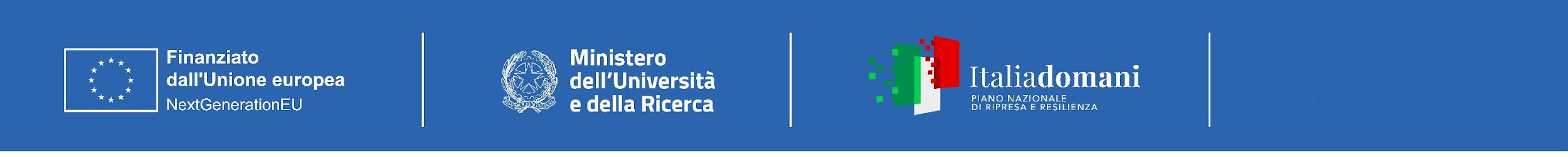 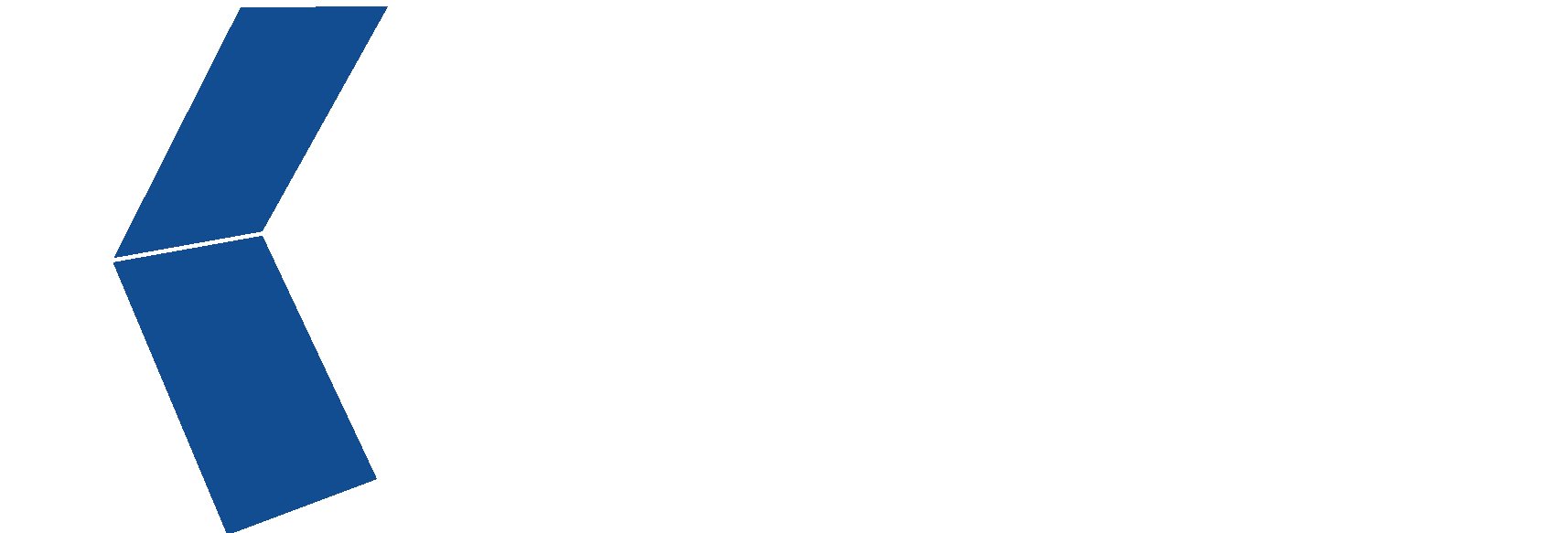 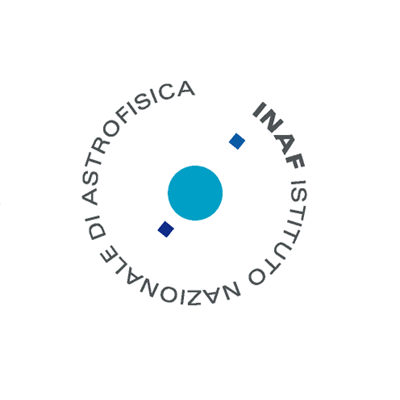 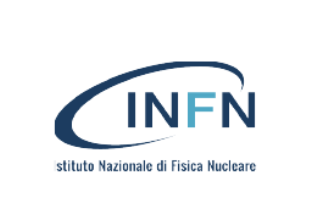 Spoke 3 Leader INAF 
Co-Leader INFN
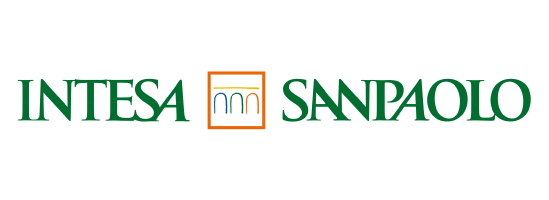 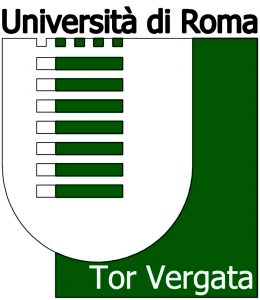 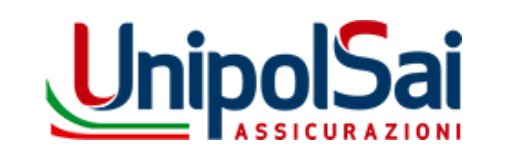 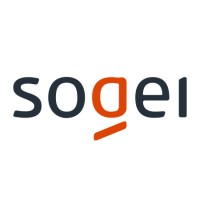 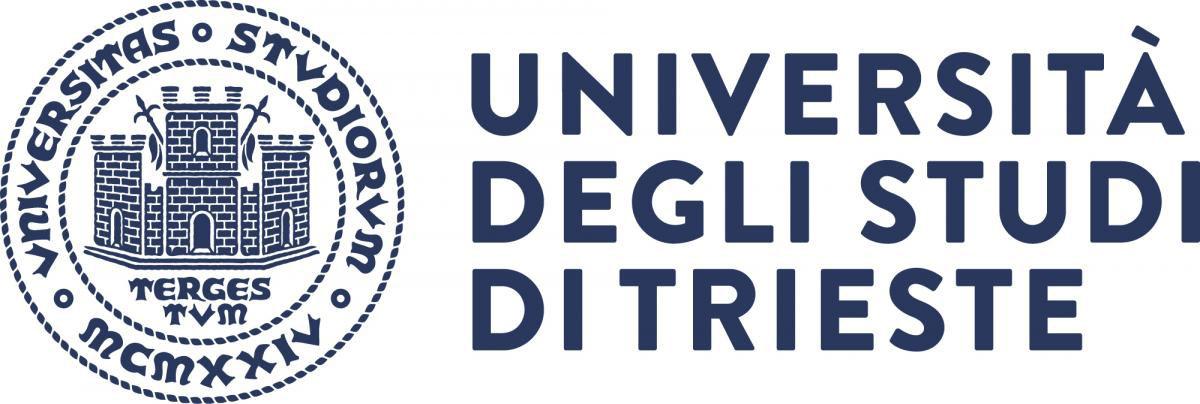 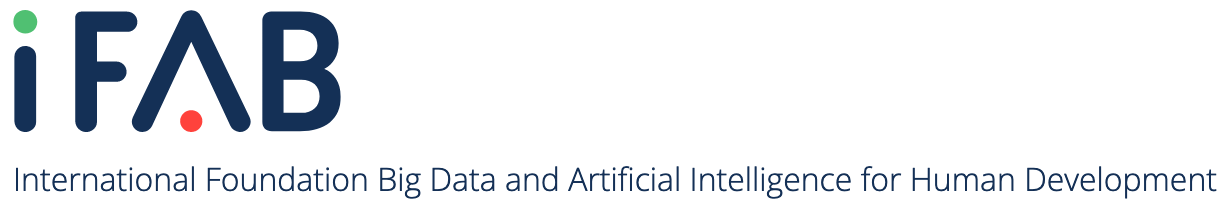 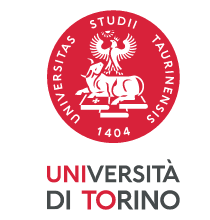 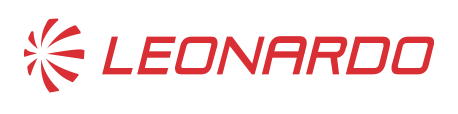 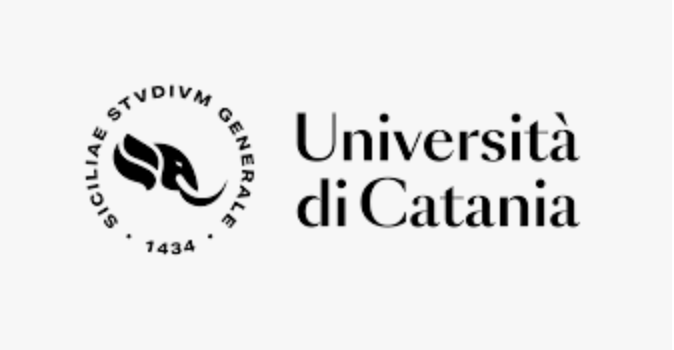 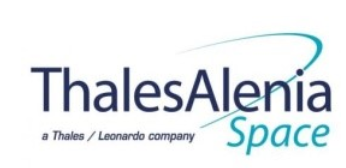 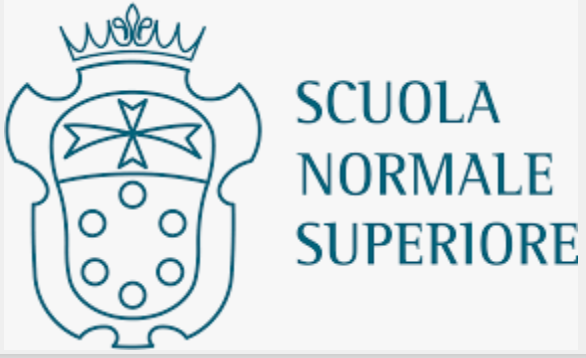 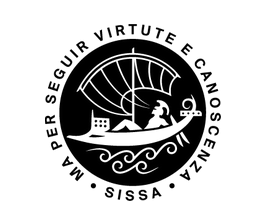 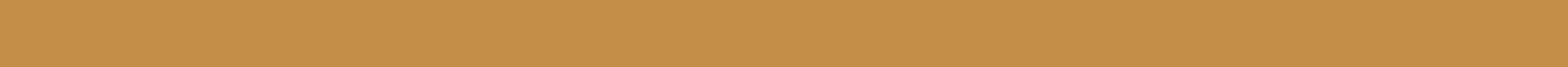 Centro Nazionale di Ricerca in High-Performance Computing, Big Data and Quantum Computing
Missione 4 • Istruzione e Ricerca
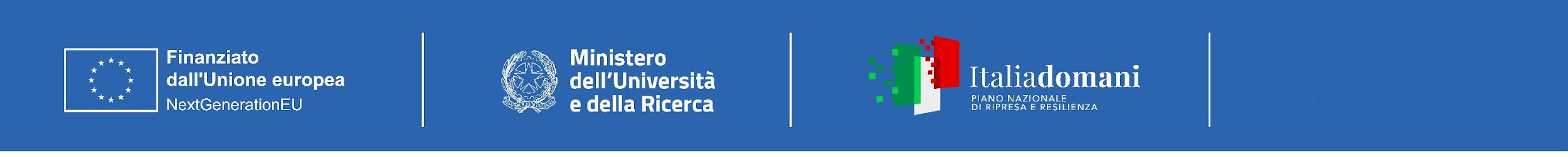 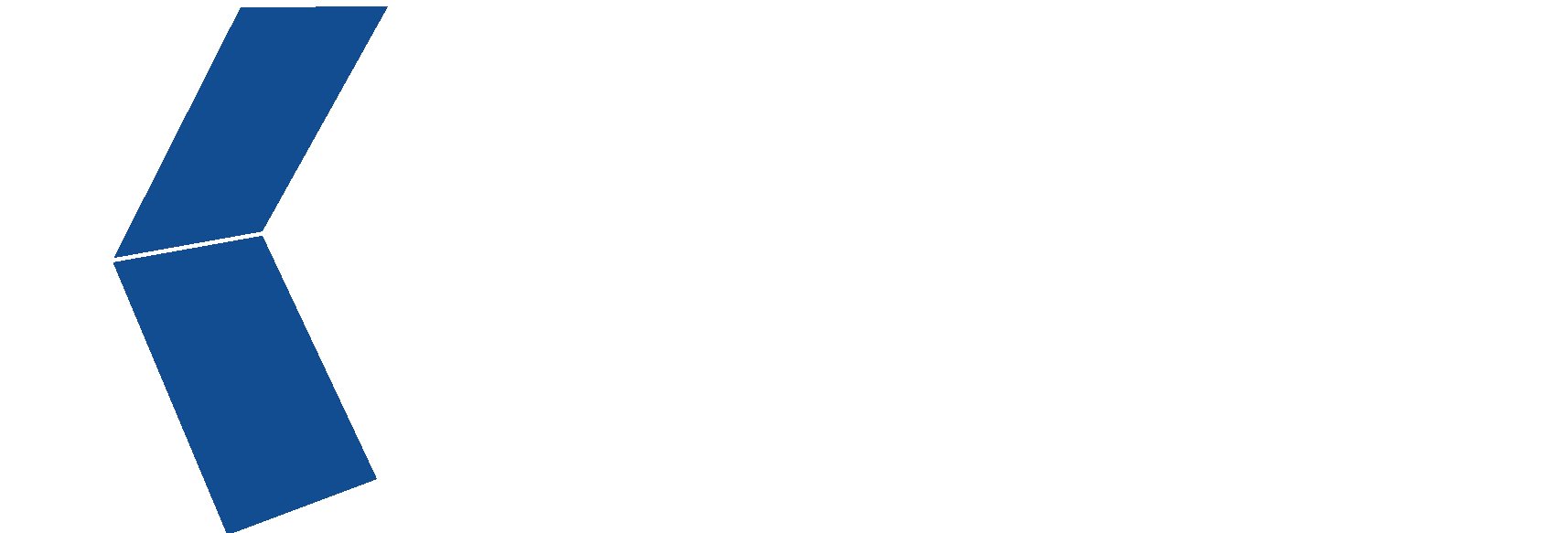 Introduzione
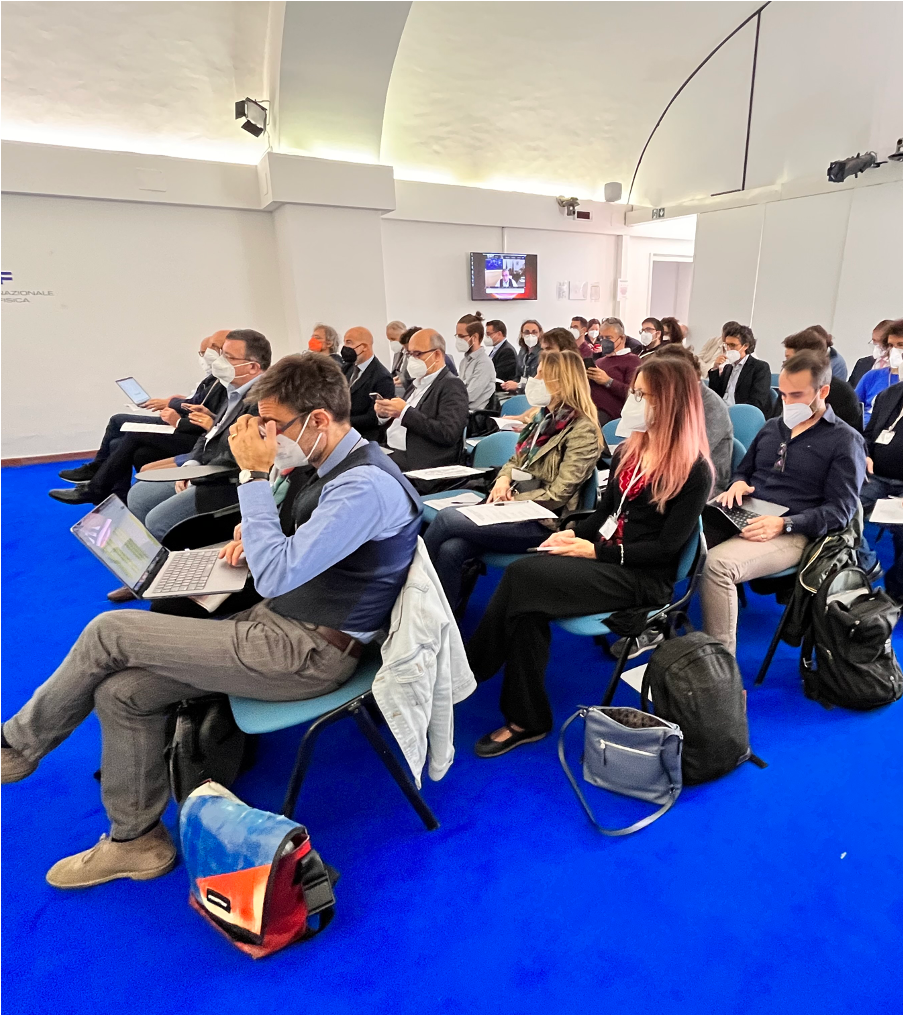 Dal mese di Settembre 2022 abbiamo iniziato l’operatività

KO a Roma (INAF Sede Centrale) 27-28 Ottobre 2022

Presentazione di Leonardo 24 Novembre 2022 al Tecnopolo di Bologna alla presenza del Capo dello Stato

KO del Centro Nazionale HPC 25 - 26 Novembre 2022 al tecnopolo di Bologna

Operatività del Technical Board (telco WP Leader settimanale e F2F meeting)

Operatività dell’Assembly dello Spoke: Regular telco mensile

Board degli Spoke: Regular telco mensile
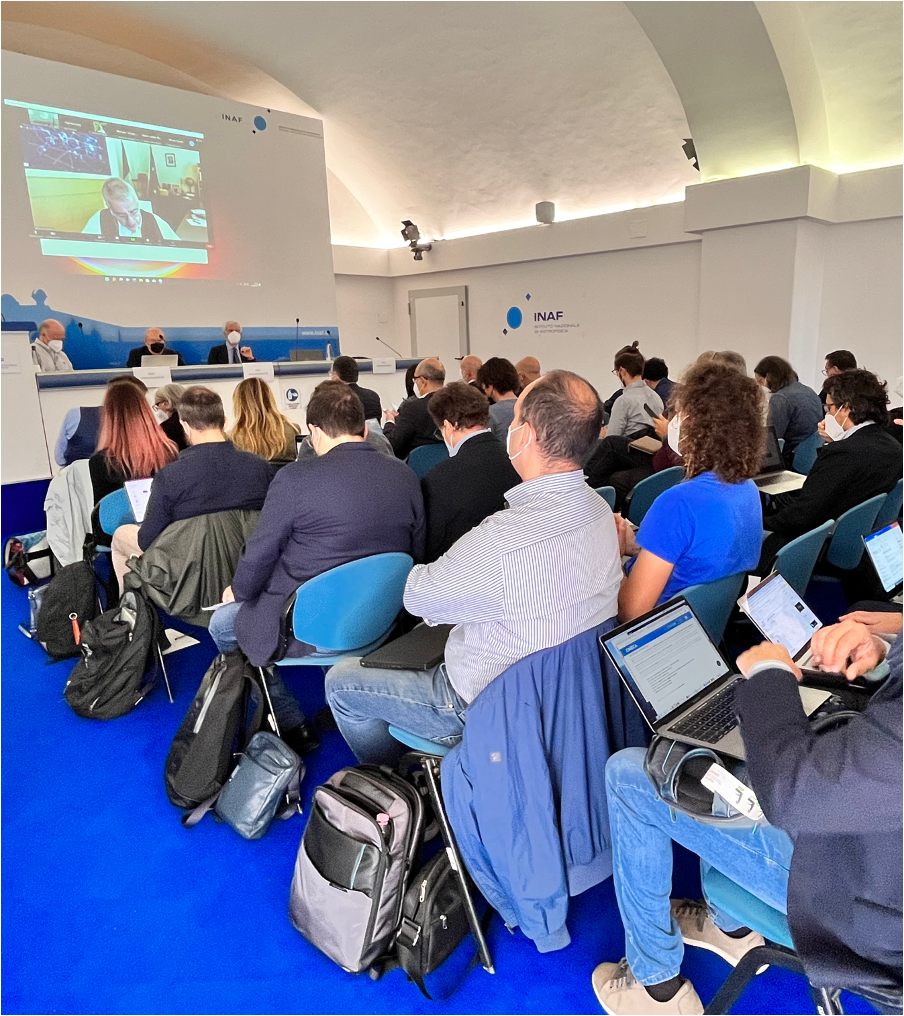 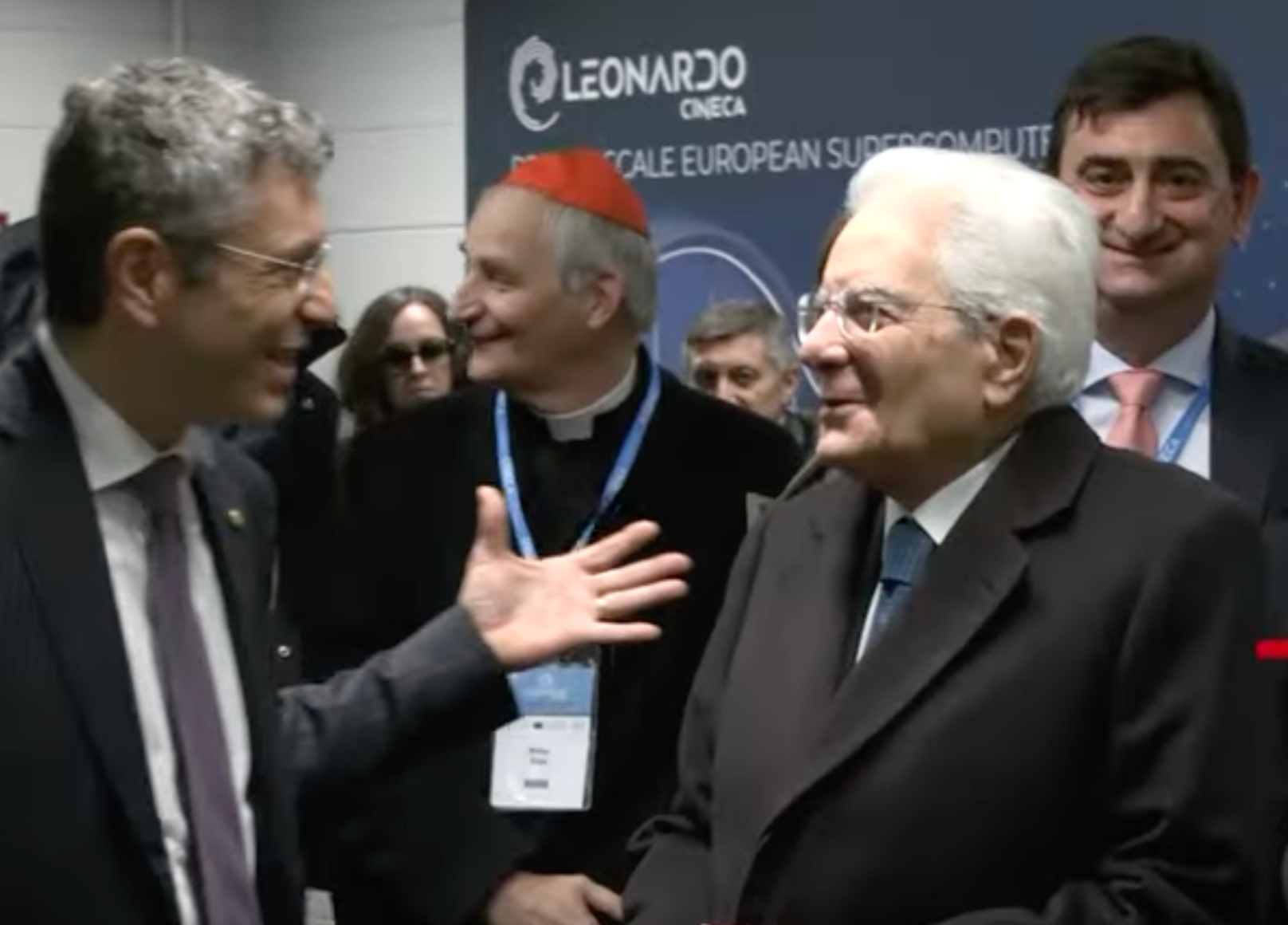 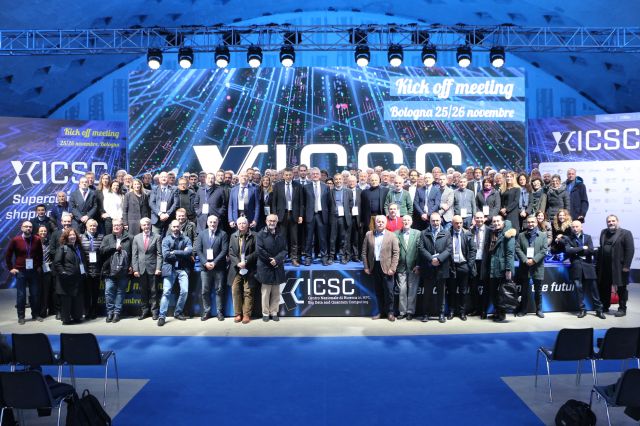 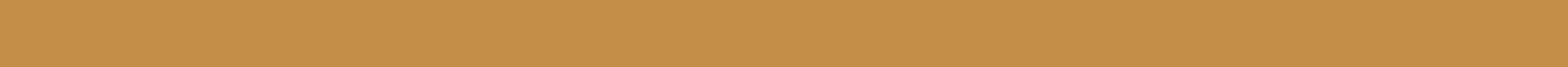 Missione 4 • Istruzione e Ricerca
Centro Nazionale di Ricerca in High-Performance Computing, Big Data and Quantum Computing
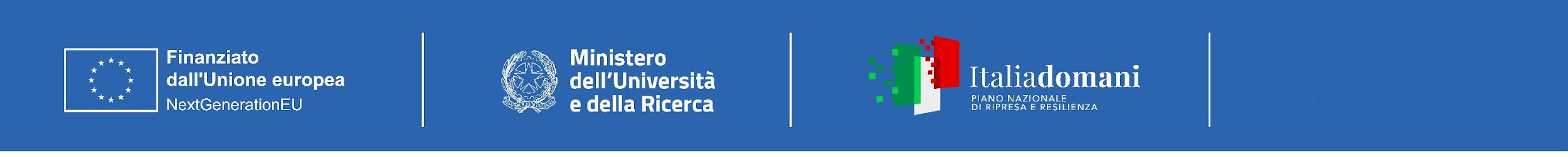 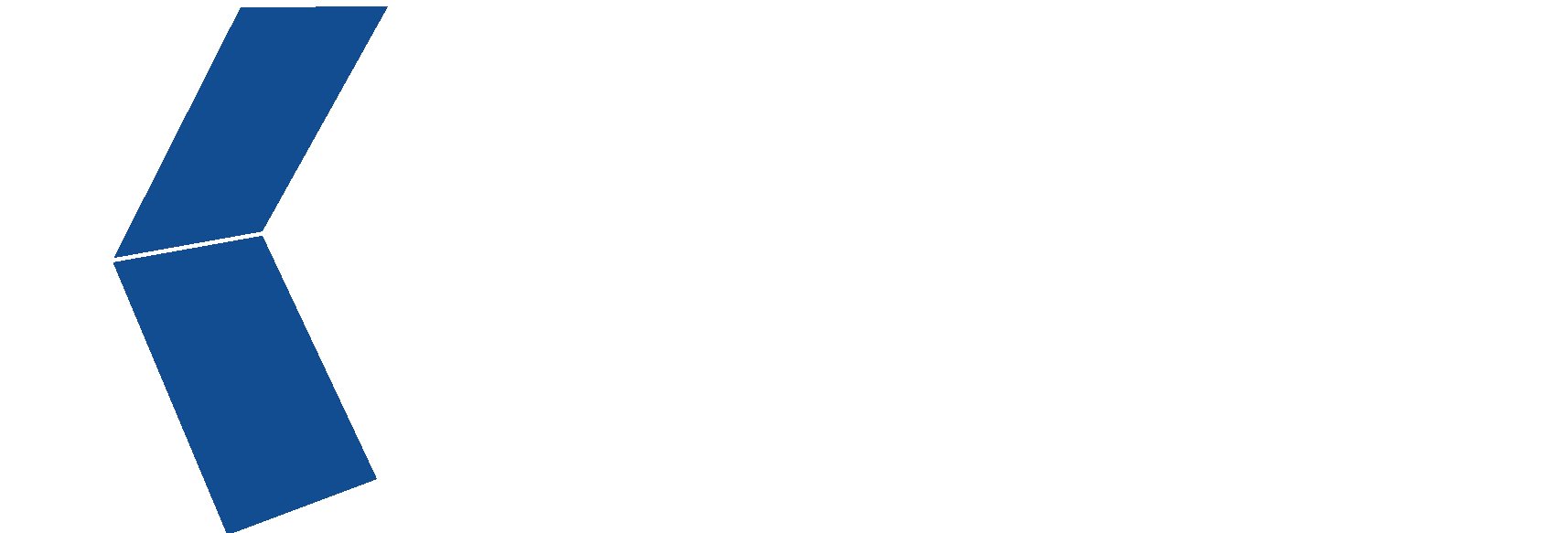 Principali Passi Fatti
Abbiamo attivato le mailing list dello Spoke già da Settembre 2022

Dicembre 2022 abbiamo siglato l’accordo HUB - Spoke 

Da Gennaio  ad Aprile 2023 abbiamo siglato tutti gli accordi Spoke - Affiliato

Da Marzo 2023 abbiamo ricevuto l’anticipo del 10% del progetto

Abbiamo iniziato da Gennaio la rendicontazione su AtWork: Timesheet, DSAN e rendicontazione a costi standard e reali (vedi seconda parte)

Nuovo reclutamento: abbiamo elaborato emesso e iniziato la selezione dei bandi per il programma dello Spoke 3, alcuni iter già conclusi e personale già in servizio e qui presente (vedi seconda parte)
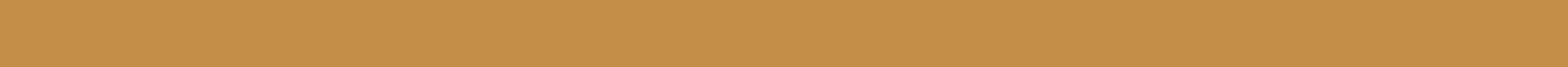 Missione 4 • Istruzione e Ricerca
Centro Nazionale di Ricerca in High-Performance Computing, Big Data and Quantum Computing
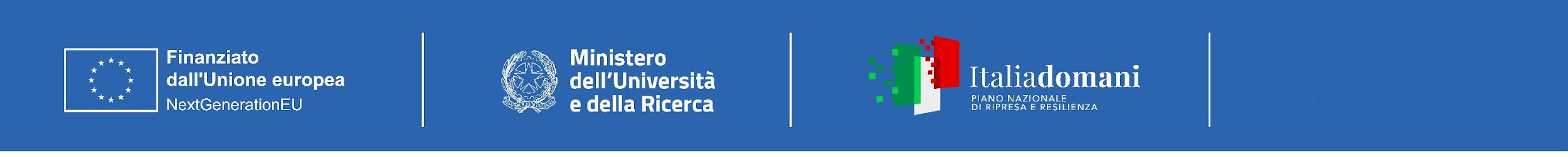 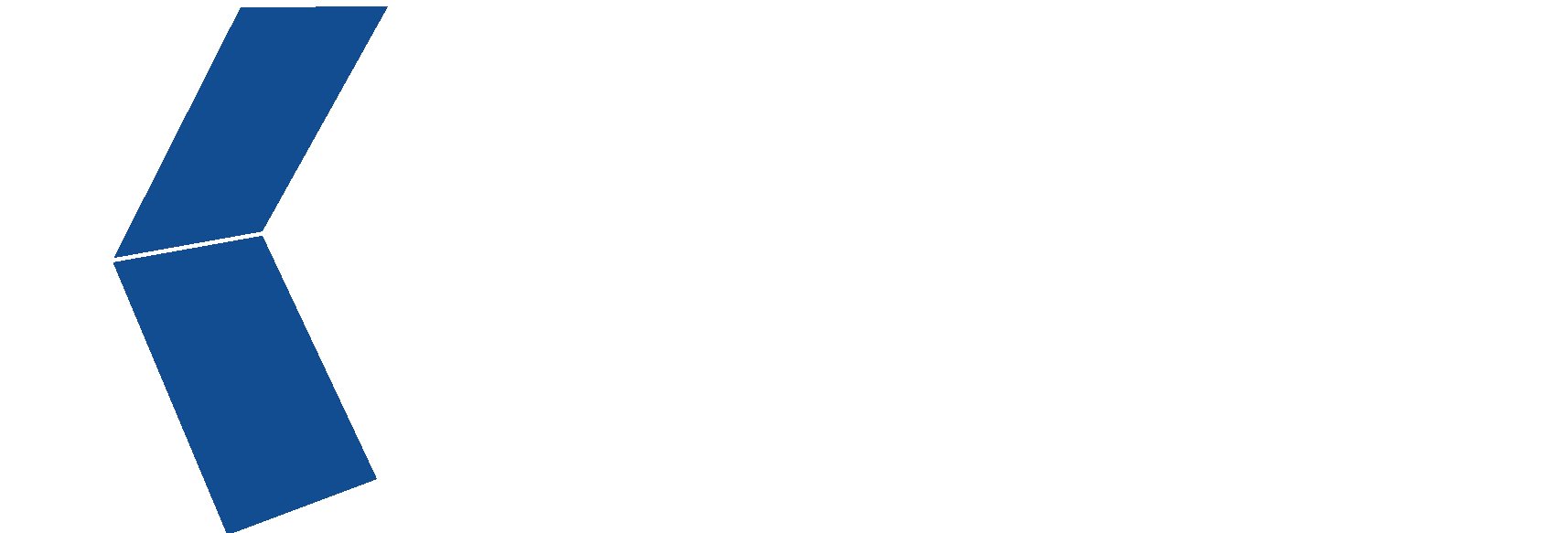 Requirement risorse di calcolo/storage per lo Spoke 3
Problematica affrontata in molte circostanze: KO dello Spoke 3 (con interazioni dirette con Spoke 0); KO del Centro Nazionale (con presentazioni varie); Board degli Spoke del CN (numerose discussioni in merito con lo Spoke 0)

Necessità del nostro spoke (indicate in dettaglio nella presentazione successiva) ⇒ 30 milioni di ore di calcolo (node hours) su architettura ibrida CPU/GPU. Abbiamo preparato una richiesta ufficiale che stiamo valutando di inviare per queste esigenze.

Ad oggi abbiamo una bozza di documento di risorse rese disponibili da subito (??) offerte da INFN e CINECA (Spoke 0) come segue
Cloud resources that can be made available to ICSC
At the date of this document (??), the resources that can made available to ICSC are:
From INFN Cloud:
o       2000 vCPU; (>= 1000 core)
o       200 TB net disk space;
o       a marginal number of GPUs (NVIDIA V100 and A100);
From CINECA cloud:
o       6600 vCPU; (>= 3300 core)
o       700 TB net disk space ;
o       10 GPUs NVIDIA V100 to be provided from May 2023.
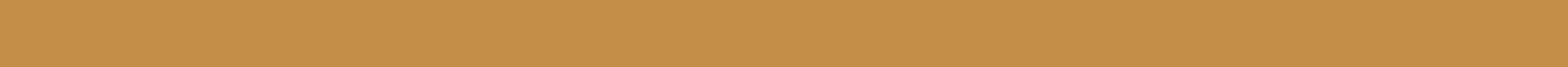 Missione 4 • Istruzione e Ricerca
Centro Nazionale di Ricerca in High-Performance Computing, Big Data and Quantum Computing
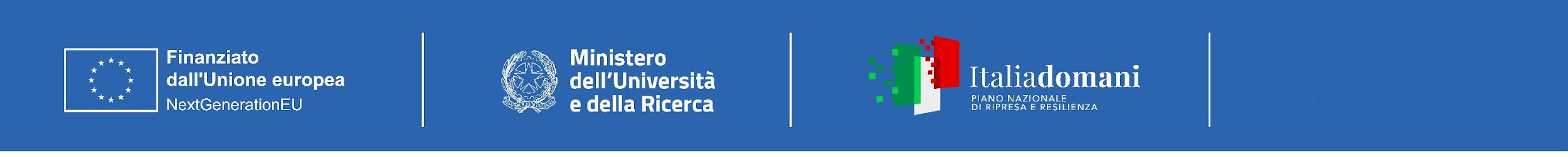 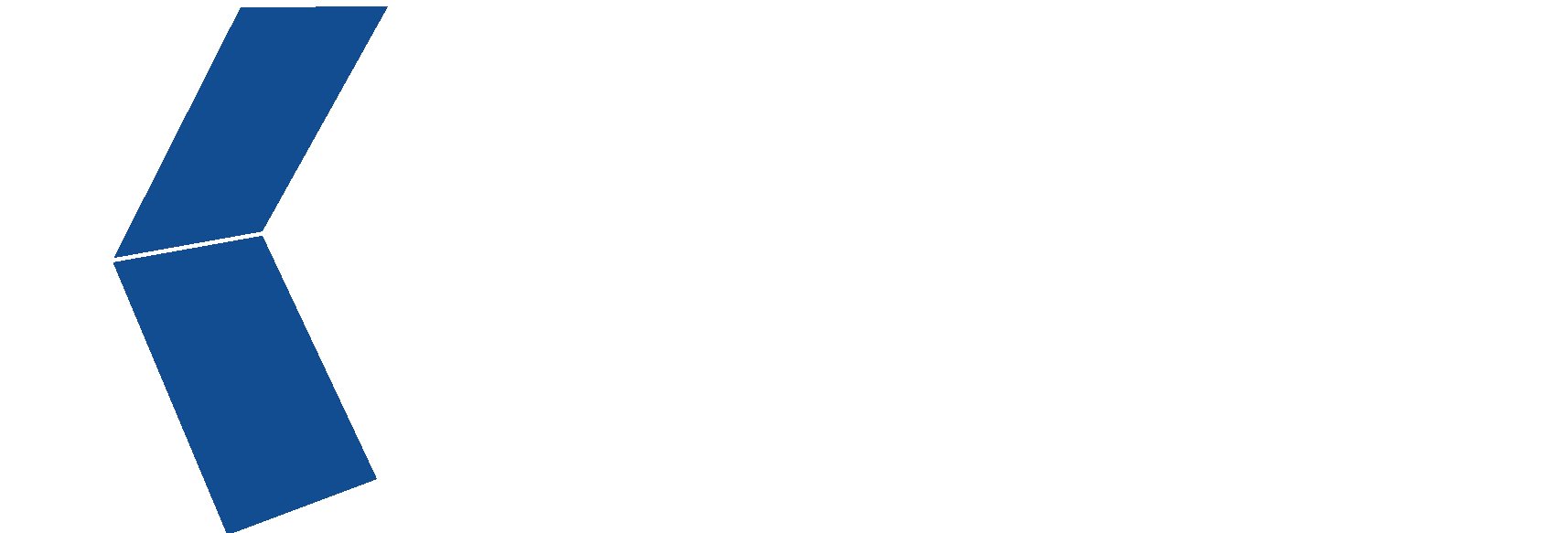 Accesso alle risorse. Proposta di ICSC
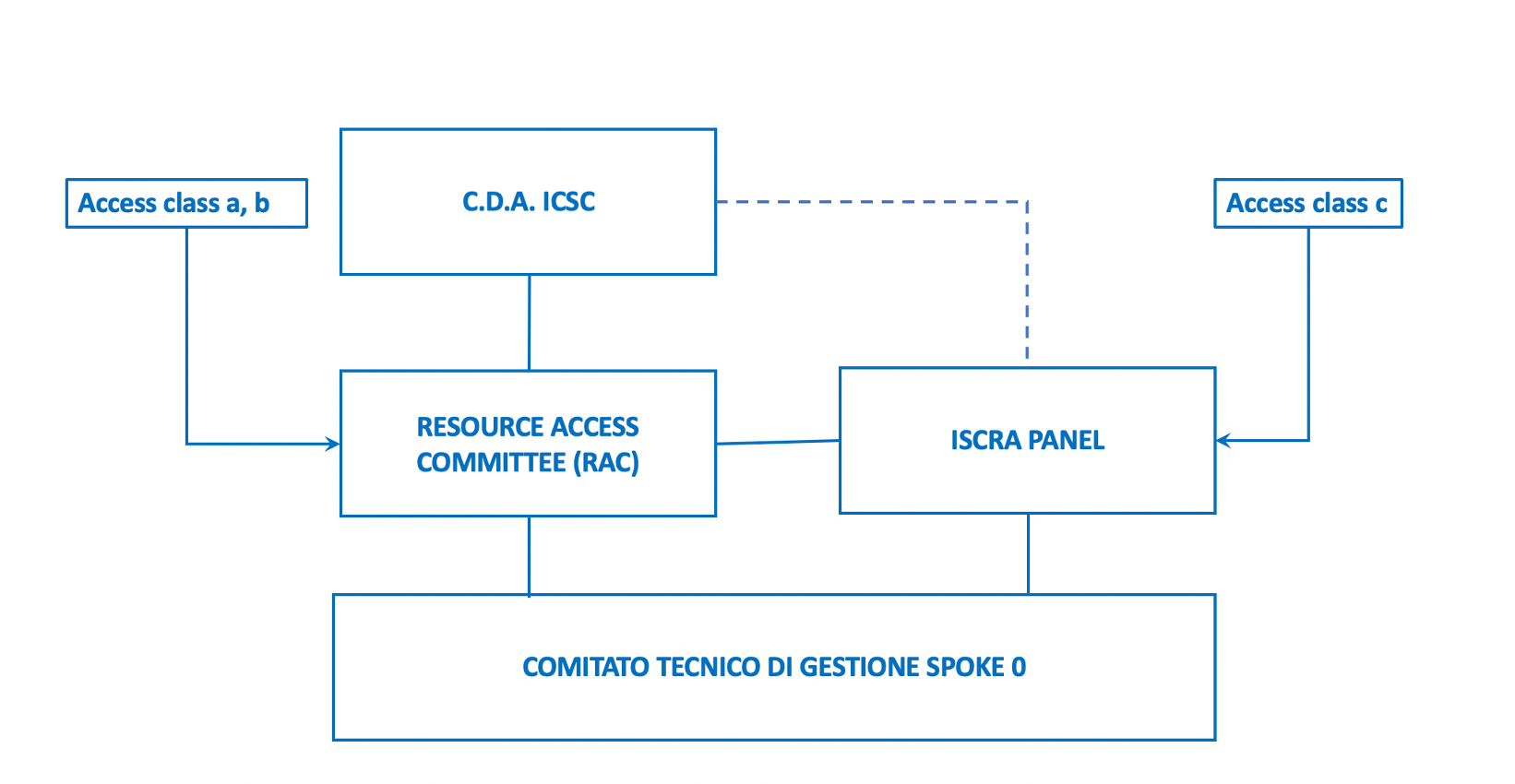 ICSC Resource Access Committee
Il processo di allocazione delle risorse dell’infrastruttura allocate ad ICSC è gestito dal Resource Access Committee (RAC). Il RAC è nominato dal C.d.A. di ICSC ed è composto da 9 membri, di cui 1 indicato dal C.d.A. di ICSC, che ne assume la presidenza, 2 nominati dallo Spoke 0, 4 nominati dallo Spokes’ Board e 2 nominati dall’Industrial Board. I membri del RAC restano in carica due anni, eventualmente rinnovabili.
ISCRA PANEL
Il Panel scientifico di ISCRA (ISCRA Panel), oggi nominato dal C.d.A. di CINECA, potrà essere, se necessario, integrato con altri membri proposti dal C.d.A. del CN
Classe a: Flagship projects;  Innovation Funds, Ricerca collaborativa / Progetti strategici
Classe b: Contratti di ricerca, Living Labs / Joint Research Labs, Partnership di networking, inclusi contratti di ricerca pre-definiti al momento di sottoscrizione degli accordi, Altri progetti competitivi (PNRR, Ministeri, Horizon Europe …) 

Classe c: sistema, aperti a soggetti esterni: Open calls ICSC, Open calls ISCRA
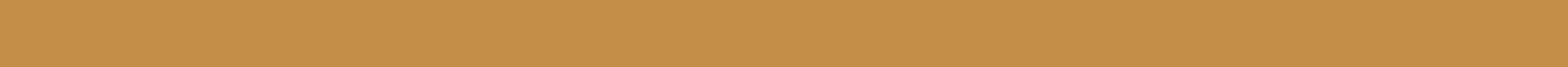 Missione 4 • Istruzione e Ricerca
Centro Nazionale di Ricerca in High-Performance Computing, Big Data and Quantum Computing
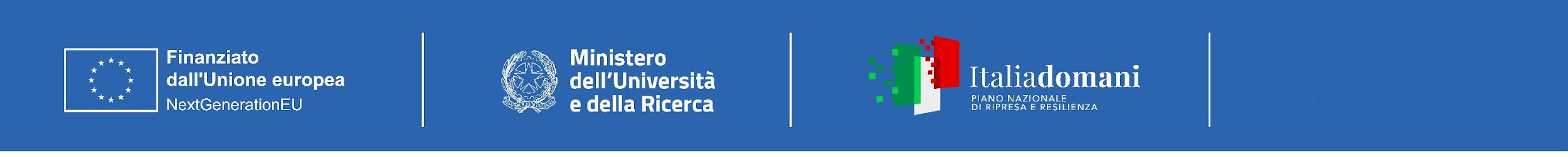 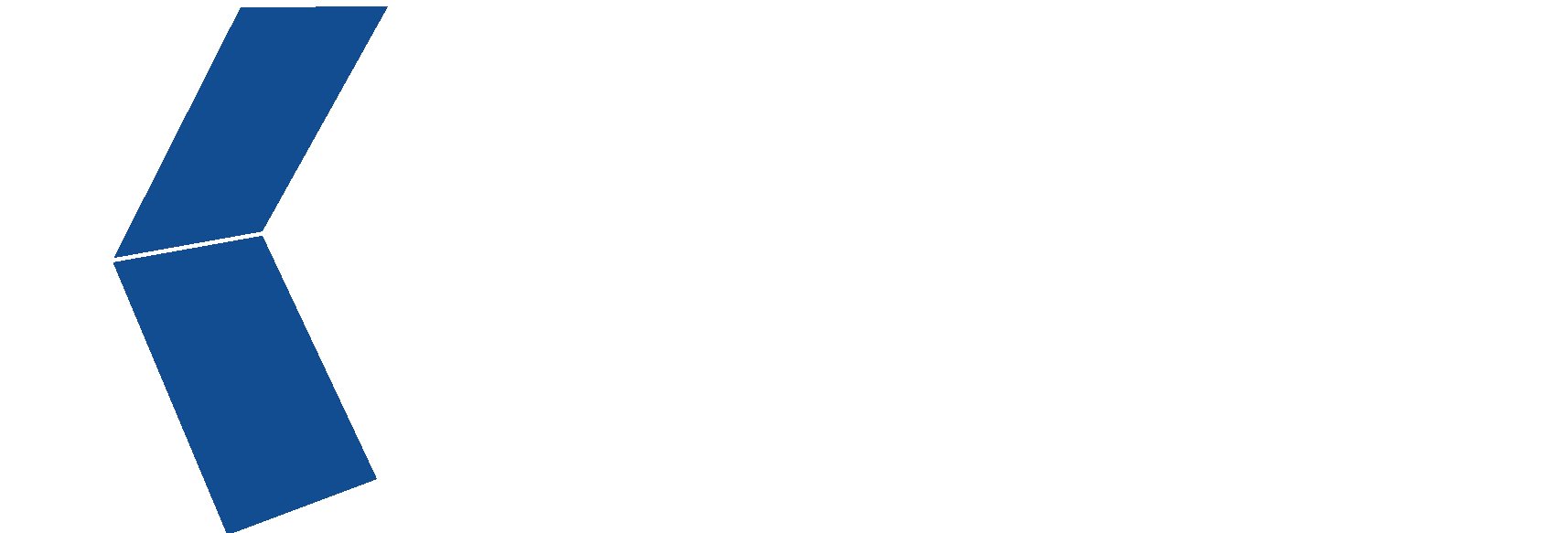 Progetti di Innovazione - Overview
Budget dello Spoke 3 per i progetti di innovazione ⇒ 960.000 Euro

I progetti sono stati proposti da un partner aziendale, con uno Spoke proponente e altri partner aziendali e altri spoke partecipanti. 
Sono state previste 3 call: la prima chiusa il 9 Giugno, un’altra call a valere sui fondi di Innovazione dell’HUB (circa 6 Milioni di Euro) a fine anno 2023, e una terza call a metà 2024 sui budget residui. 

Lo Spoke 3 ha allocato (modulo approvazione da parte dell’HUB) TUTTO il budget disponibile in questa prima call, di cui circa il 38% in quota SUD

Abbiamo partecipato a 5 progetti: 

1 Progetto a singolo Spoke 3

4 Progetti Interspoke di cui in 3 di questi lo Spoke 3 è lo spoke proponente
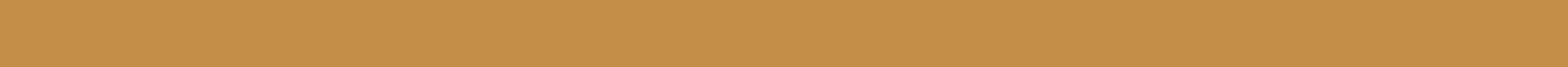 Missione 4 • Istruzione e Ricerca
Centro Nazionale di Ricerca in High-Performance Computing, Big Data and Quantum Computing
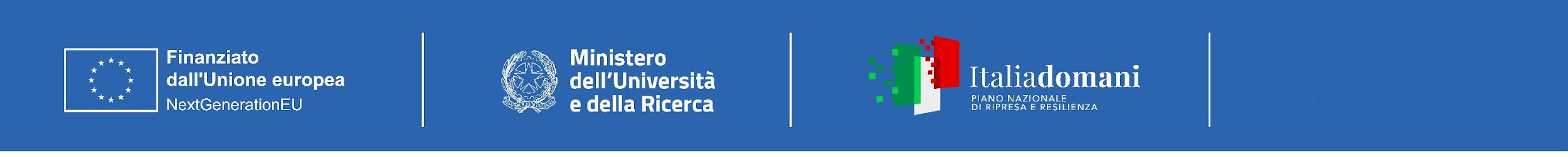 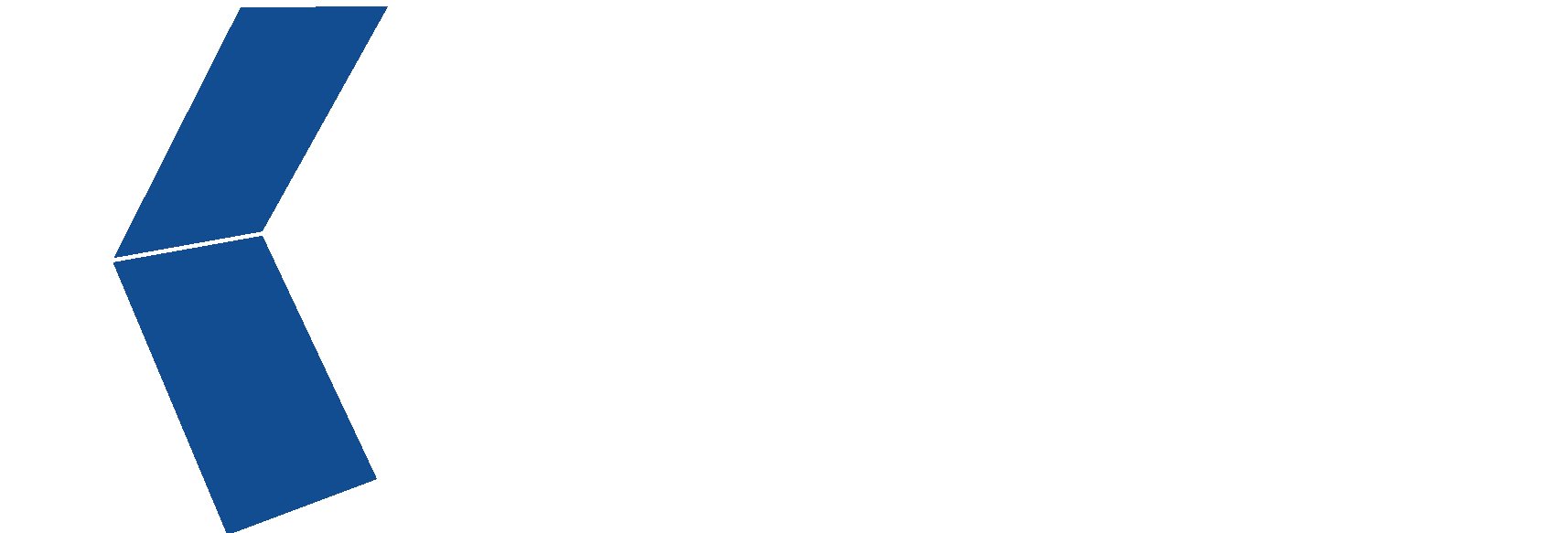 Progetti di Innovazione - Overview
Prevalentemente progetti biennali.

1 Progetto a singolo Spoke 3 (Banca Intesa Sanpaolo).  Budget complessivo di 180 KEuro

4 Progetti Inter-Spoke.  Budget Complessivo degli interi progetti: 3.600 KEuro  
(di cui contributo straordinario richiesto all’HUB di 500 Keuro)
Spoke 3 Istituzioni Accademiche coinvolte attualmente

INAF (anche con sedi fin’ora non coinvolte in Spoke 3)
Università di Roma Tor Vergata

 ⇒ IMPEGNO COMPLESSIVO SPOKE 3:  13 FTE (nuovo reclutamento)  + 2 FTE personale in massa critica

In fase operativa, se permesso dall’HUB, potremo comunque rivedere il contributo anche  a favore di altri affiliati
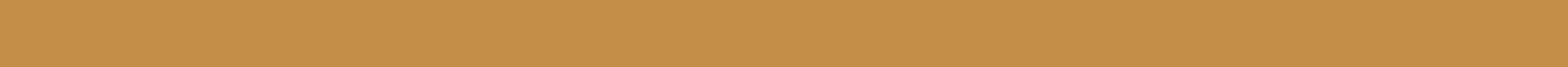 Missione 4 • Istruzione e Ricerca
Centro Nazionale di Ricerca in High-Performance Computing, Big Data and Quantum Computing
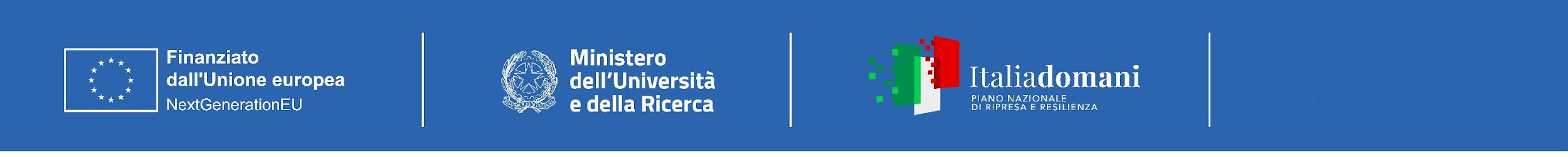 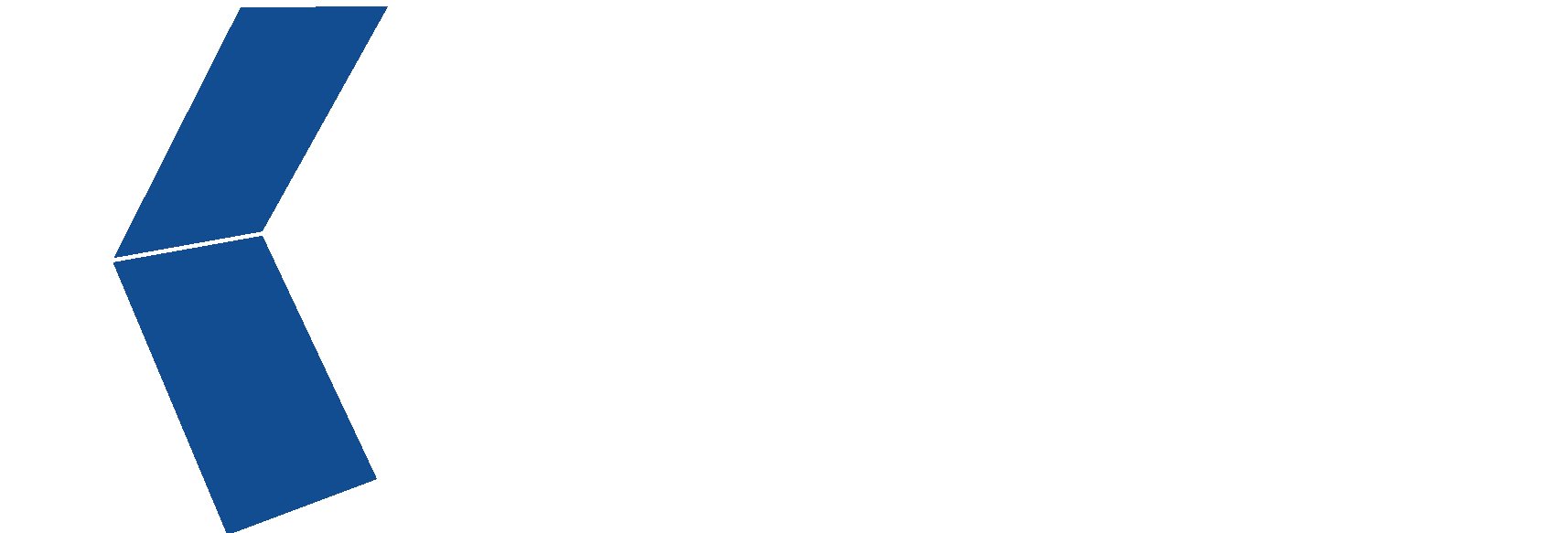 Progetto. Time Series in the banking sector
The aim of the project consists in applying ML techniques to solve problems in the banking sector, usually described as time series (TS).... Moreover, the target could be highly unbalanced as proposed in the following banking case: data quality, corporate credit risk, churn analysis.

Leading Partner: Intesa Sanpaolo
Proposer Spoke: Spoke 3
Other Spokes involved: no
List of participants (ICSC public partners): 

Università di Roma Tor Vergata (circa 1.5 FTE Adr + 2 PM massa critica)
INAF OACapodimonte (circa 1.5 FTE Adr + 2 PM massa critica) 

⇒ Budget Allocato e valore del progetto totale 180 KEuro
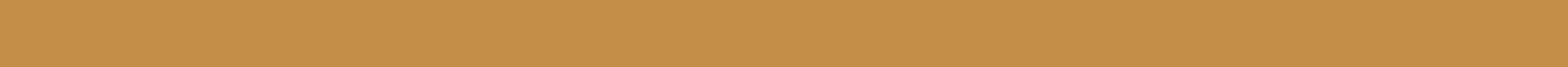 Missione 4 • Istruzione e Ricerca
Centro Nazionale di Ricerca in High-Performance Computing, Big Data and Quantum Computing
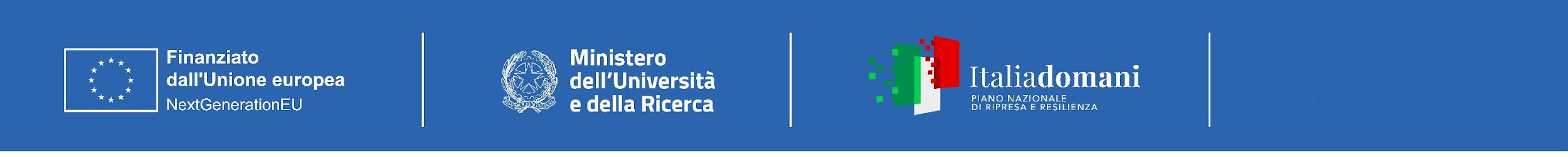 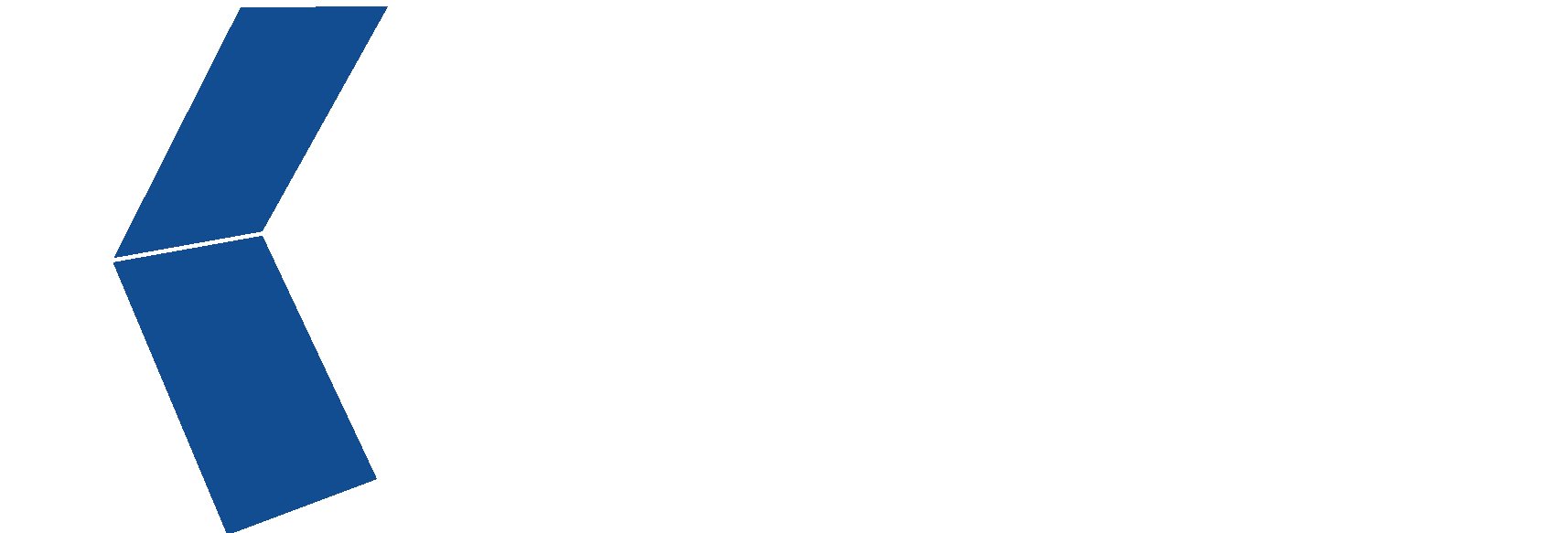 Progetto. Fraud detection
In finance, fraud detection is an extremely important form of anomaly detection. Some examples are identifying fraudulent credit card transactions and financial documents. These tasks are typically performed using machine/deep learning techniques. Researchers have proposed several quantum versions of these approaches, which may provide a substantial speed-up and increase the quality of the outcomes

Leading Partner: Intesa Sanpaolo
Proposer Spoke: Spoke 10
Other Spokes involved: Spoke 2 e Spoke 3
List of participants (ICSC public partners):
Spoke 3:
Università di Roma Tor Vergata (circa 0.5 FTE Adr + 2 PM massa critica)
INAF OACapodimonte (circa 0.5 FTE Adr + 2 PM massa critica)
 Spoke 10: Roma Sapienza; PoliMI.   Spoke 2: UniPD; INAF -IASF PA, UniFI

⇒ Budget Totale del progetto: 546 KEuro    ⇒  Budget Allocato Spoke 3: 110 KEuro
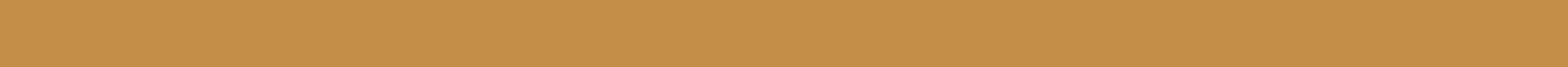 Missione 4 • Istruzione e Ricerca
Centro Nazionale di Ricerca in High-Performance Computing, Big Data and Quantum Computing
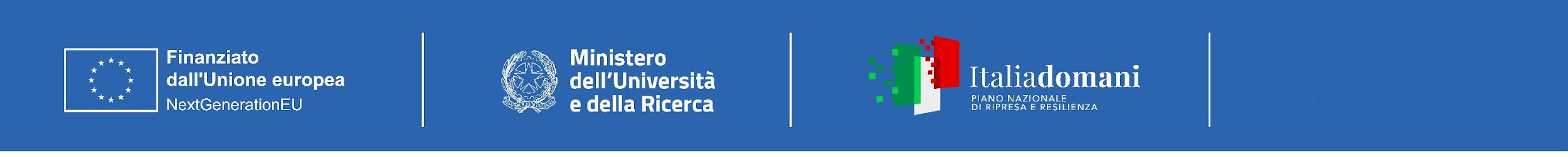 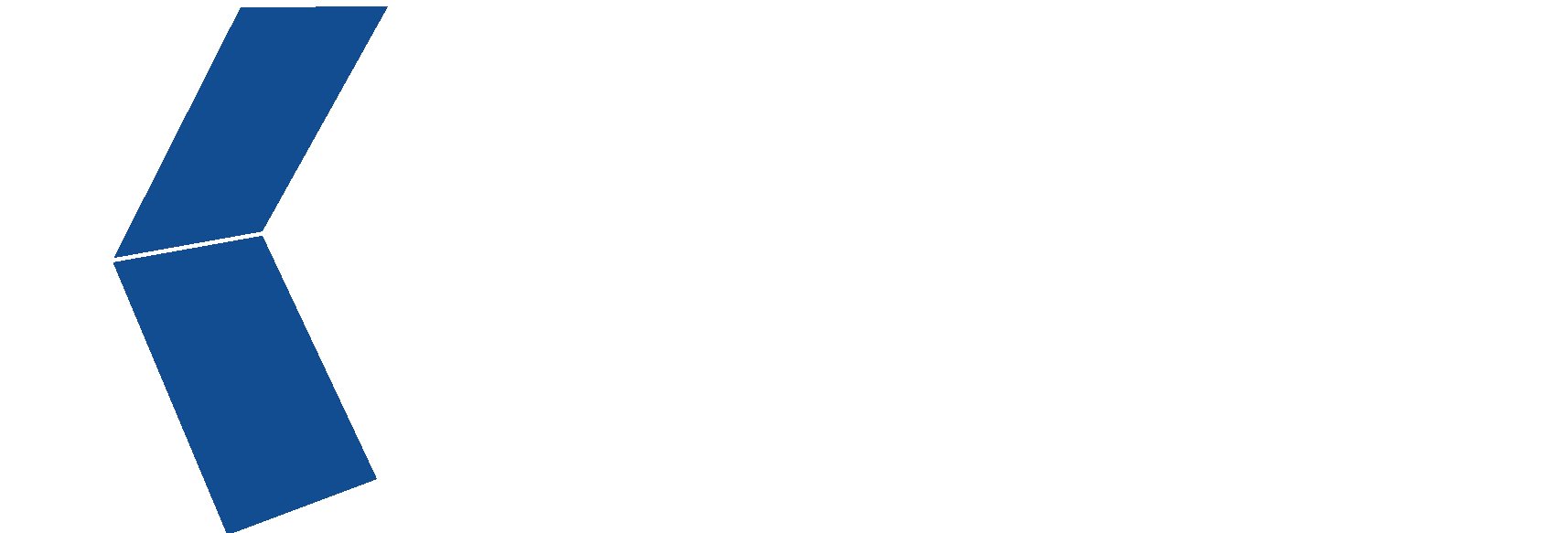 Progetto. Serial Code Porting on HPC & Quantum Computing
The goal of the project is to rewrite Machine Learning (ML) algorithms, available in their Open Source versions, in a suitable language for HPC computation as well as in modules compatible with architectures based on quantum computation. The project objective is system development, based on ML algorithms in order to prevent cyber attacks (ref. KeepCalm Project).

Leading Partner: Sogei
Proposer Spoke: Spoke 3
Other Spokes involved: Spoke 10
List of participants (ICSC public partners):
Spoke 3:
Università di Roma Tor Vergata (1 FTE Adr + 3 PM massa critica)

 Spoke 10: UniMIB; PoliMI.   

⇒ Budget Totale del progetto: 268 KEuro    ⇒  Budget Allocato Spoke 3: 92 KEuro
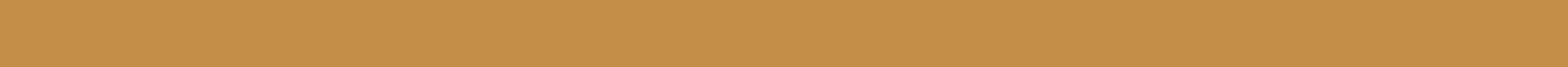 Missione 4 • Istruzione e Ricerca
Centro Nazionale di Ricerca in High-Performance Computing, Big Data and Quantum Computing
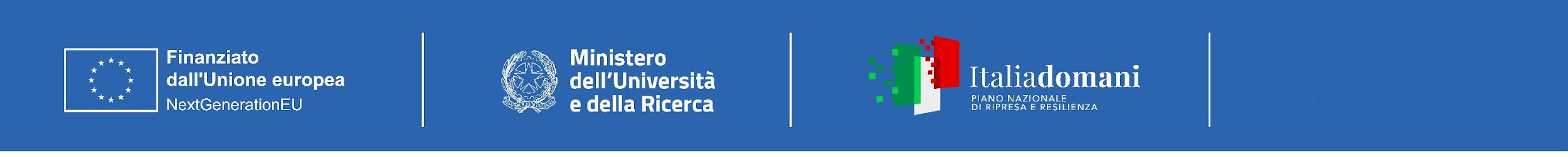 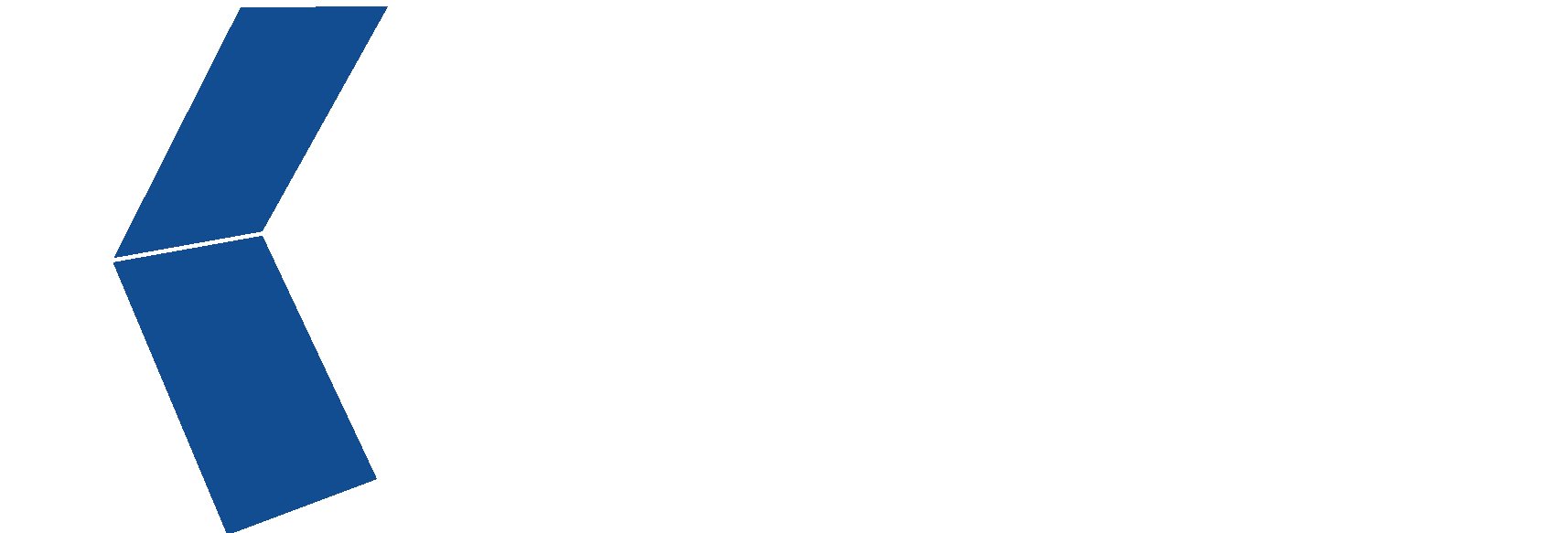 Progetto. Hazard Mapping and vulnerability Monitoring (HaMMon)
The project aims to develop tools and methodologies to be used in different industrial contexts for the quantification of the impacts of extreme natural events on the Italian territory. In order, also, to support activities focused on monitoring, forecasting and assessment of environmental risks and protection from potentially critical phenomena.
Leading Partner: UnipolSai - Leithà;  Co-Proposer: Sogei, IFAB (unfunded)
Proposer Spoke: Spoke 3
Other Spokes involved: Spoke 0, Spoke 1, Spoke 2, Spoke 4, Spoke 5
List of participants (ICSC  public partners):
Spoke 3:
INAF OACatania, IRA (4 FTE TD/Adr + 0.5 FTE massa critica)
 Spoke 0: INFN; Spoke 1: UniTO, INAF; Spoke 2: UniSalento; INAF - OACT; Spoke 4:  UniSalento, CMCC, FBK, Unitrento; Spoke 5: UniBA, ENEA, PoliBA, CNR-IREA, UnivAq

⇒ Budget Totale del progetto: circa 2.000 KEuro    ⇒  Budget Allocato Spoke 3: 368 KEuro
(contributo straordinario richiesto all’HUB di 500 KEuro)
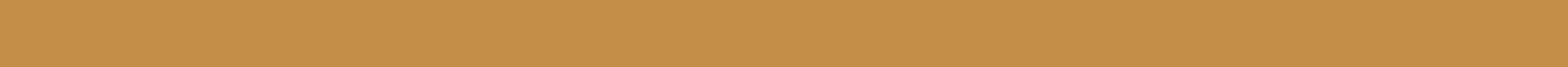 Missione 4 • Istruzione e Ricerca
Centro Nazionale di Ricerca in High-Performance Computing, Big Data and Quantum Computing
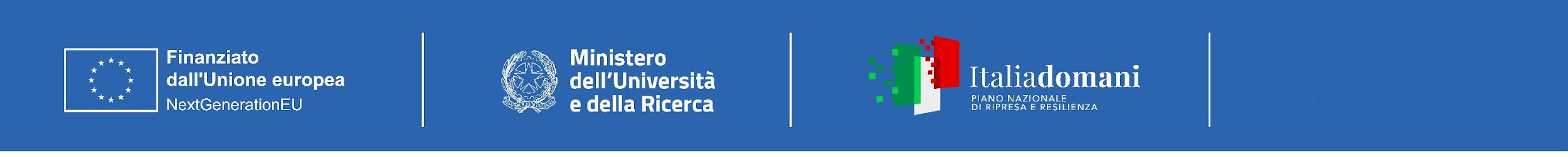 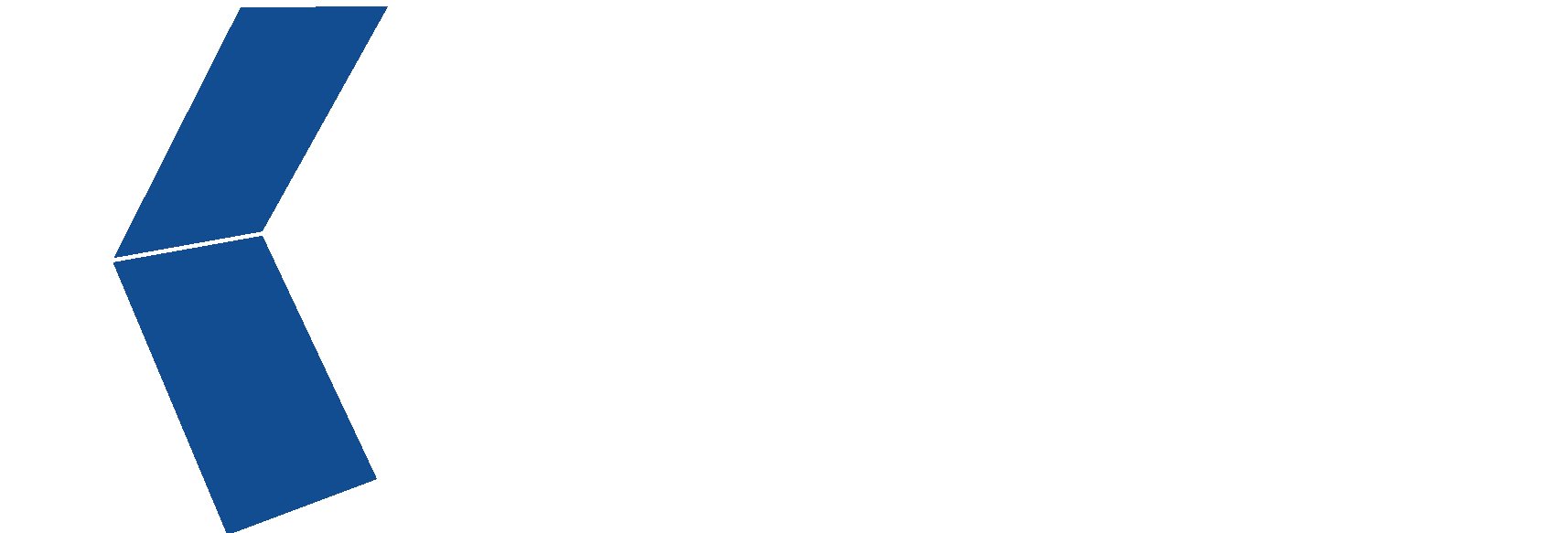 Progetto. Interoperable Data Lake (IDL)
The Project aims at creating a Data Lake service, supporting a seamless access to space and ground-based observations and simulated data. The project addresses the design and commissioning of an interoperable, distributed data archive, relying on state-of-the-art open technologies, supporting both science and industry.

Leading Partner: Leonardo - Co-Proposer: Thales Alenia Space (TASI)
Proposer Spoke: Spoke 3
Other Spokes involved: Spoke 2

List of participants (ICSC public partners):
Spoke 3:
INAF OATS (2 FTE TD/Adr + 4 PM Massa critica )
 Spoke 2: INFN

⇒ Budget Totale del progetto: circa 776 KEuro    ⇒  Budget Allocato Spoke 3: 212 KEuro
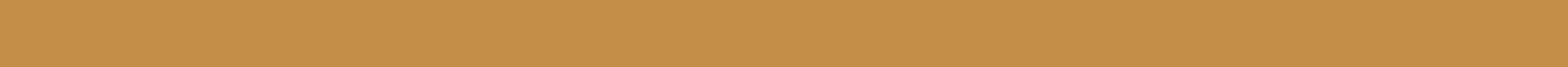 Missione 4 • Istruzione e Ricerca
Centro Nazionale di Ricerca in High-Performance Computing, Big Data and Quantum Computing
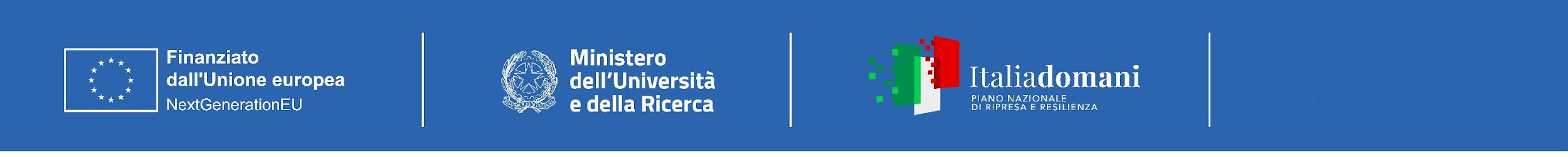 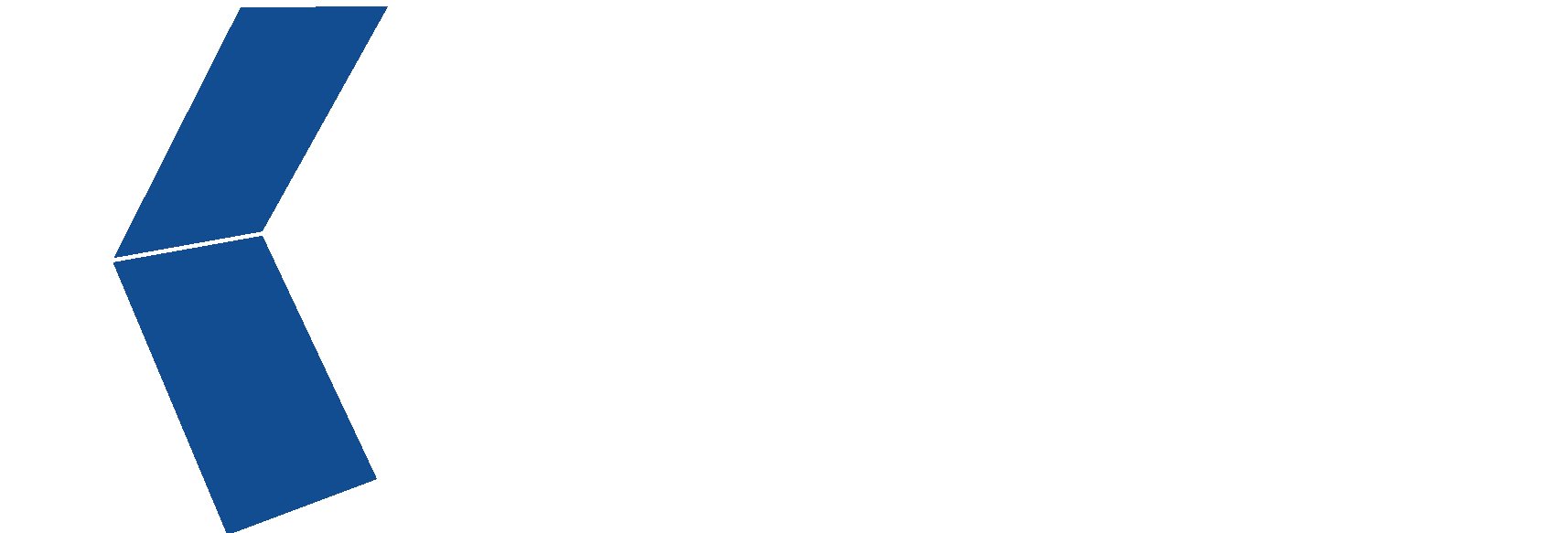 Cascade Funding
Lo Spoke 3 ha  un finanziamento complessivo di  3.2 Mln di Euro per le Open Call

Il soggetto titolato a emettere le Open Call è lo Spoke Leader (INAF)

Non abbiamo ancora le indicazioni definitive di come iniziare a finanziare attività attraverso Open Call

Si finanzieranno attività da parte di  soggetti esterni al Centro Nazionale

Abbiamo iniziato a lavorare ad un documento che verrà presentato nel talk di Taffoni domani mattina, che riporta le principali esigenze del lavoro tecnologico in atto nello Spoke, e comunque è ancora soggetto a revisione
 
Il documento finale dovrà essere approvato dall’Assembly dello Spoke
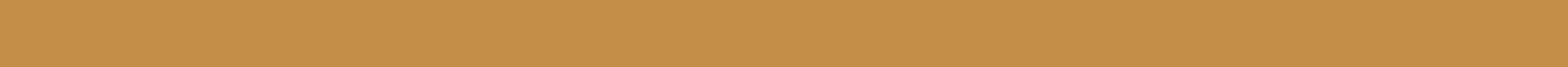 Missione 4 • Istruzione e Ricerca
Centro Nazionale di Ricerca in High-Performance Computing, Big Data and Quantum Computing
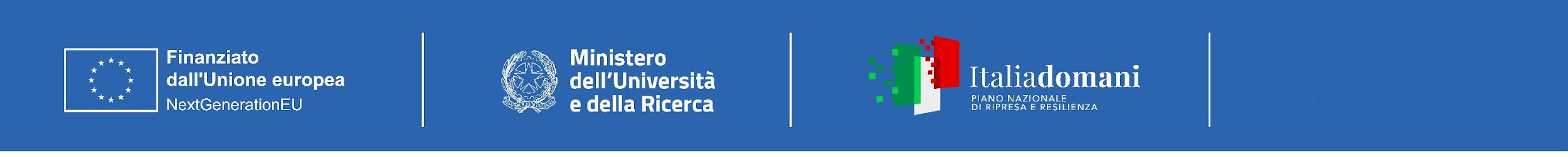 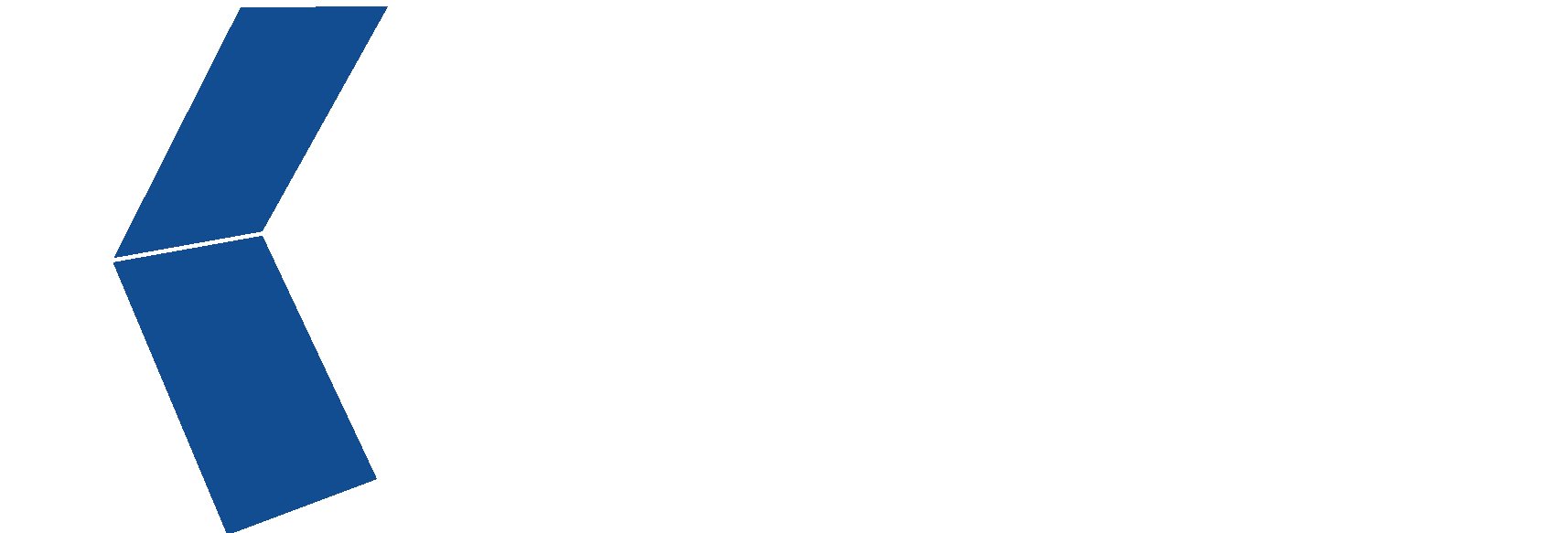 Publication Policy
L’assembly dello Spoke ha approvato la Publication Policy dello Spoke. Punti rilevanti:

E’ individuato un Board di Coordinamento  per le pubblicazioni costituito da: Ugo Becciani, Andrea Ferrara, Claudio Gheller, Giuliano Taffoni, Matteo Viel.
Si considerano pubblicazioni pertinenti alle attività dello Spoke quelle che sono contribuite dal personale finanziato parzialmente o completamente dallo Spoke 3 o che utilizzano le infrastrutture messe a disposizione dal centro nazionale e che rientrano nell'ambito delle attività dello Spoke.
Il Board propone di norma 2 referees, interni allo Spoke, mettendone a conoscenza l’Assembly. I referee rivedranno il lavoro proposto e indicheranno eventuali modifiche o suggerimenti all’autore, questo di norma avviene nei limiti 10 giorni. Vale la condizione del silenzio/assenso.
I referees interni dovranno essere inclusi tra i coautori della pubblicazione o tra i revisori dei report tecnici.

Documento completo della Publication Policy al link: 
https://drive.google.com/file/d/11bx71QCOA63ZfZsZO7-DMHwsSMGZLYTe/view?usp=drive_link
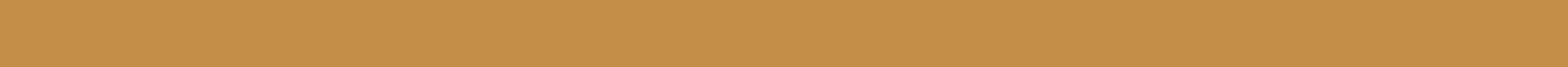 Missione 4 • Istruzione e Ricerca
Centro Nazionale di Ricerca in High-Performance Computing, Big Data and Quantum Computing
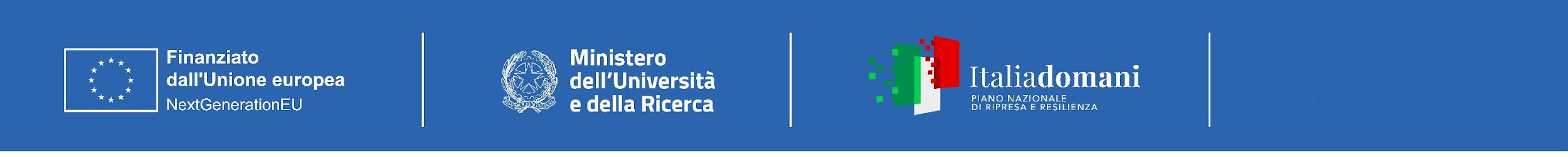 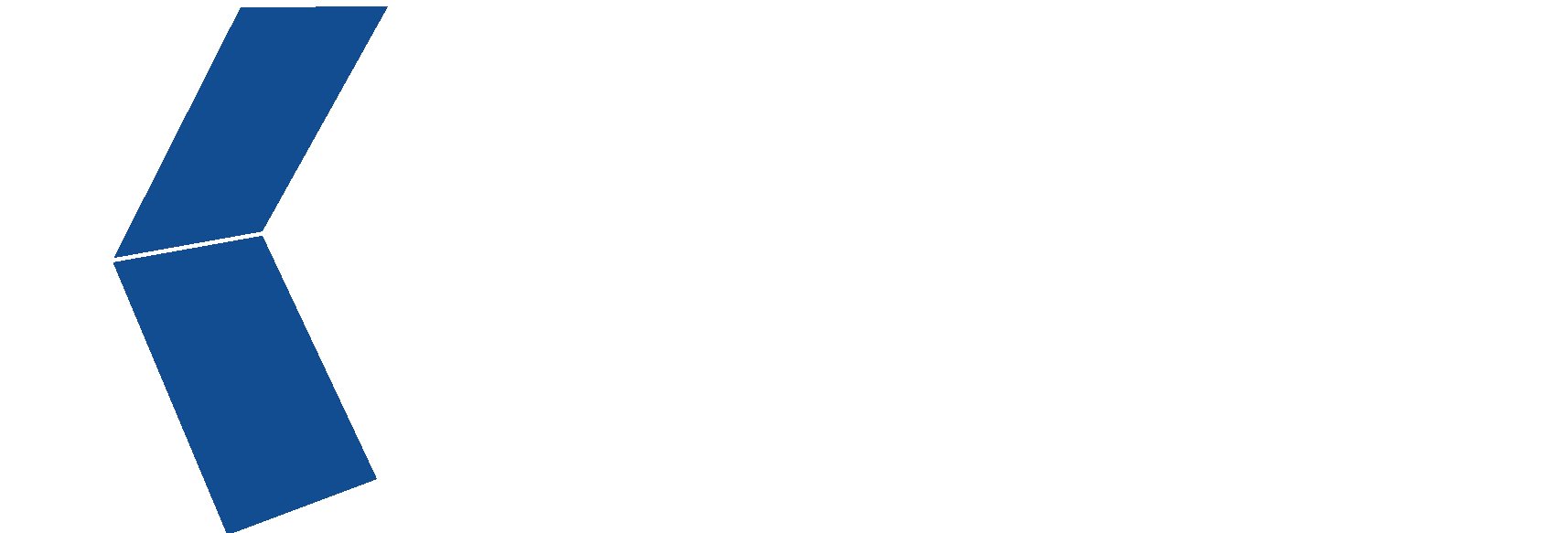 Rendicontazione Milestones M4 e M5
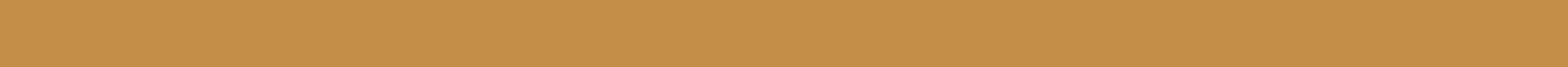 Missione 4 • Istruzione e Ricerca
Centro Nazionale di Ricerca in High-Performance Computing, Big Data and Quantum Computing
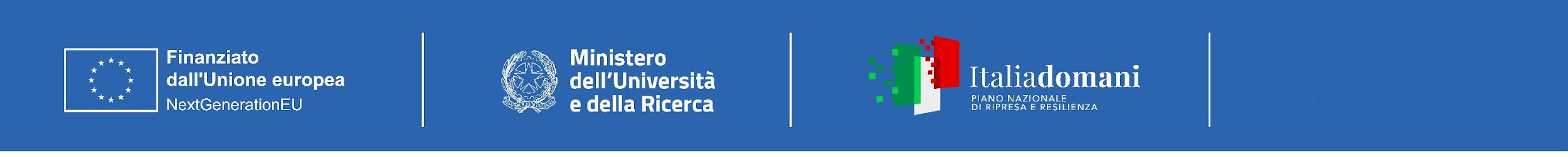 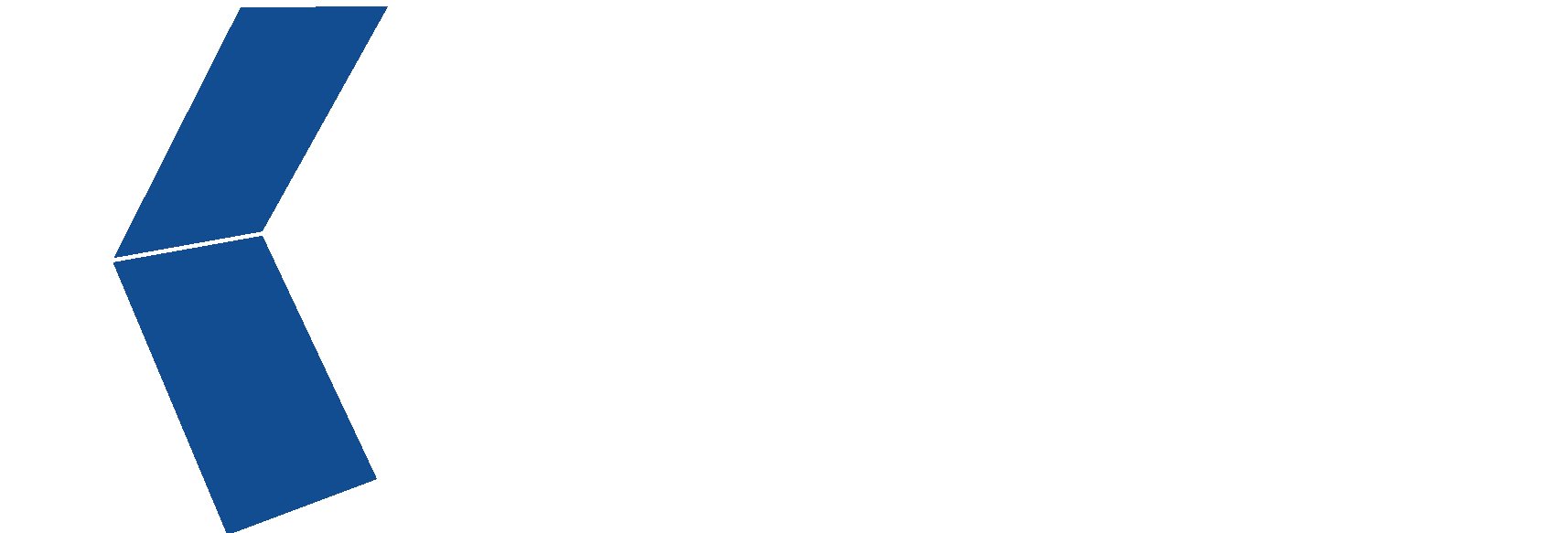 Come da rimodulazione Milestones inviata ad ICSC il 24 Aprile 2023.
Dati scaricati dal portale AtWork (M4). UniTO ha rendicontato anche in M5
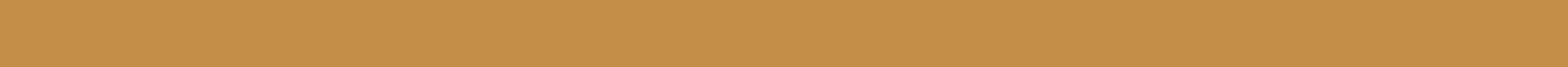 Missione 4 • Istruzione e Ricerca
Centro Nazionale di Ricerca in High-Performance Computing, Big Data and Quantum Computing
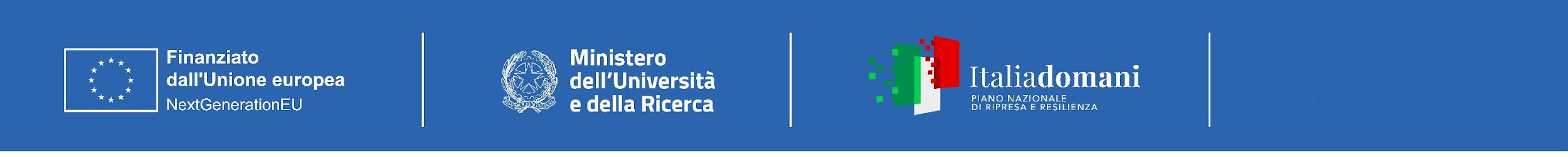 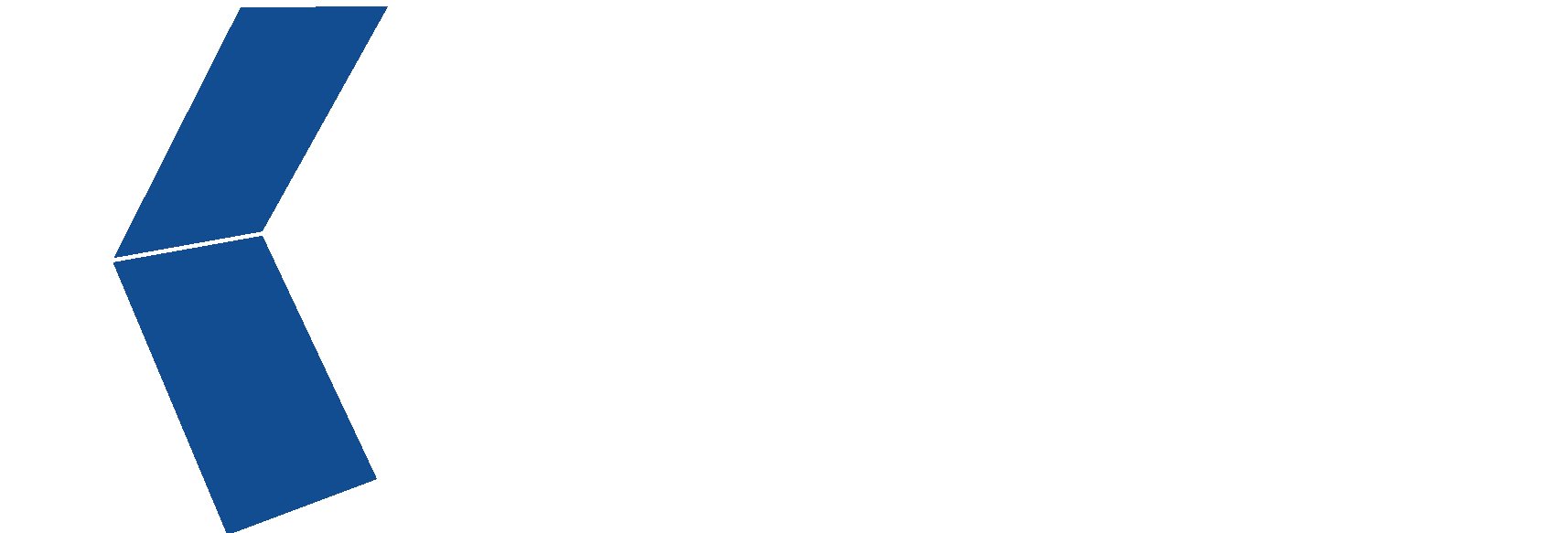 Pochissimi problemi (features?): 
UniTO 
PHD, mancano le informazioni per aprile
AdR, rendiconta (ricerca fondamentale) per due mesi ma in uno dei due non vi è corrispettivo economico 
RTDa, rendiconta 132 ore, ma senza corrispettivo economico
UniTS 
RTDa, rendiconta 125 ore, ma senza corrispettivo economico
 PHD inserito per tre mesi su quattro in ricerca fondamentale, un mese in formazione, in due dei quattro mesi non è inserito il corrispettivo economico in euro
 Professore associato, rendicontato (8 ore) come "Investimenti in Infrastrutture di Ricerca"
INAF 
Rendicontazione dei 3 PHD in attesa di chiarimenti. su chi deve rendicontare (dottorati in convenzione)
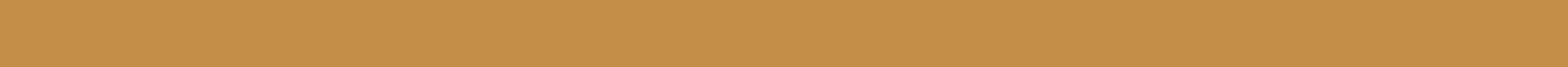 Missione 4 • Istruzione e Ricerca
Centro Nazionale di Ricerca in High-Performance Computing, Big Data and Quantum Computing
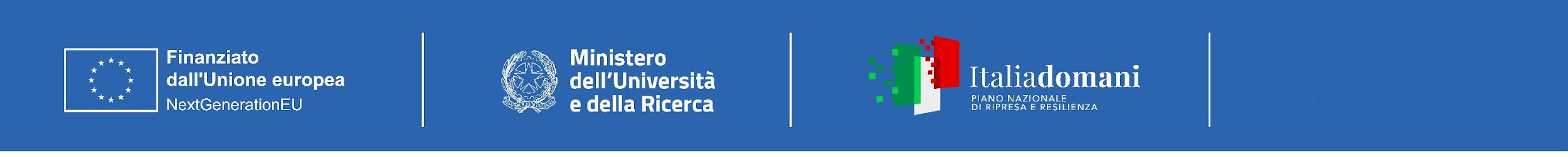 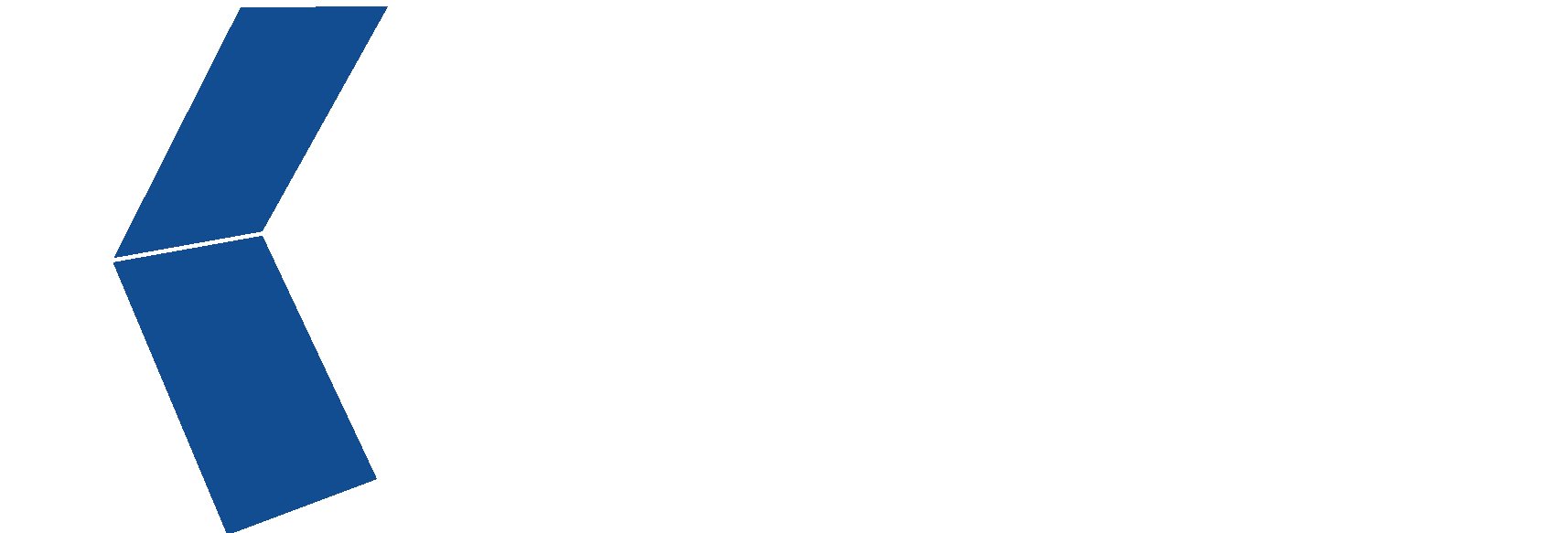 Rendicontazione dei TD reclutamento – Problema più sentito dagli EPR
Inizialmente è circolato il "suggerimento" di rendicontare esattamente 7 ore e 12 
     (giornalieri) per attività relative ad ICSC (le sole contemplate per TD assunti su 
      fondi di progetto). 
In realtà questo è piuttosto in  contrasto con il contratto nazionale. 
INFN ha deciso di rendicontare le ore lavorate giornalmente seguendo le regole
     del contratto nazionale di lavoro. Fa fede, dunque, la rendicontazione su base 
     "mensile". Anche se, come nel caso dei TI, viene suggerito di non creare situazioni 
     anomale.
I neoassunti TD (2 con presa di servizio il 15 maggio) hanno seguito queste 
     indicazioni.
Dati pronti, ma ancora non inseriti sul sito AtWork (milestone M6).Alessia....tutto ok?☺
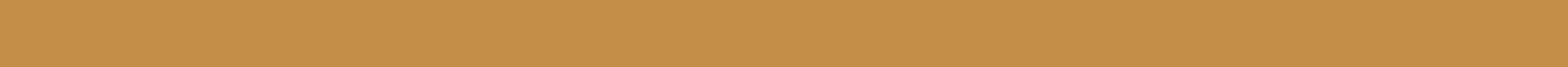 Missione 4 • Istruzione e Ricerca
Centro Nazionale di Ricerca in High-Performance Computing, Big Data and Quantum Computing
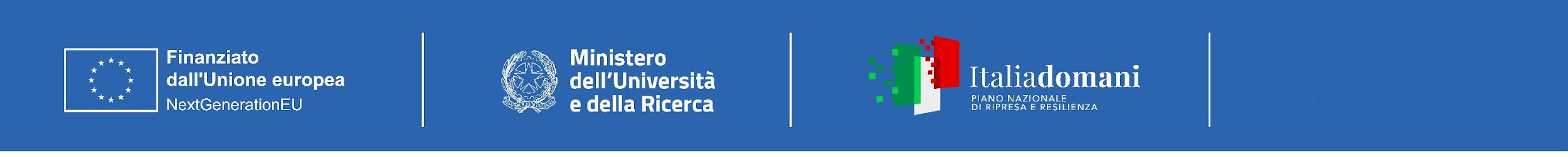 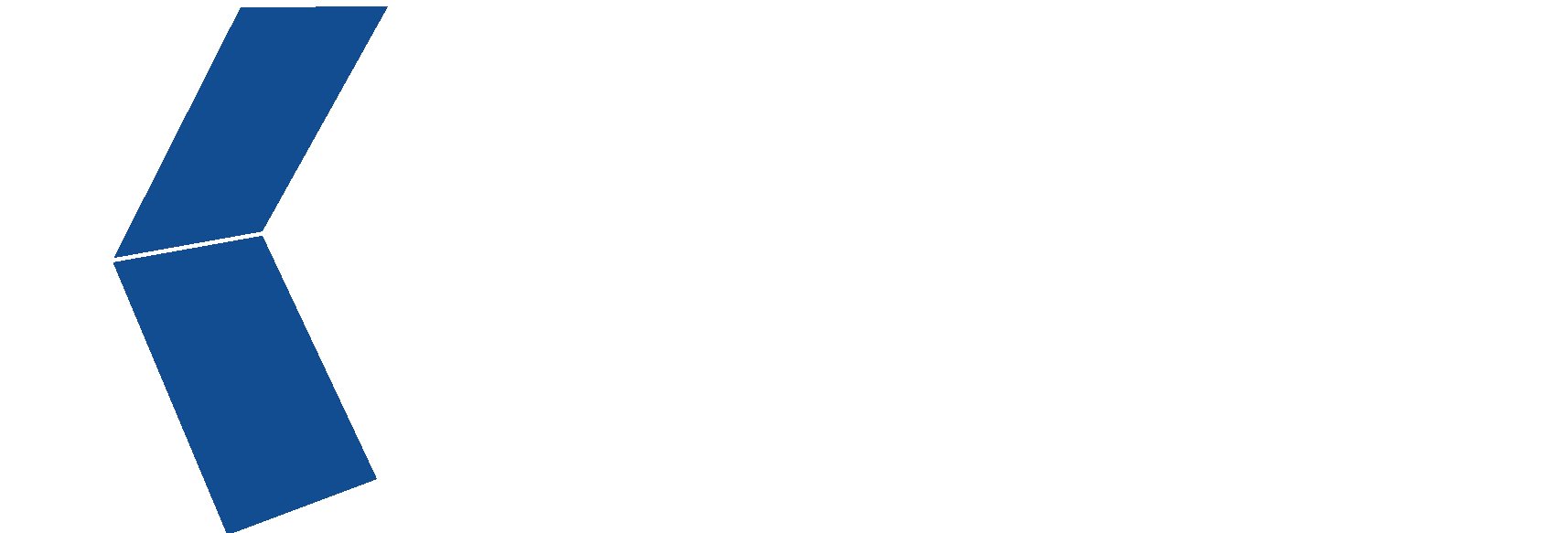 Totale di 17093 ore rendicontate (circa 9 anni/uomo)
E' stata attivata la milestone M6 (1 Maggio - 31 Agosto 2023). A partire da questo mese è qundi possibile utilizzarla per il caricamento delle relative spese.
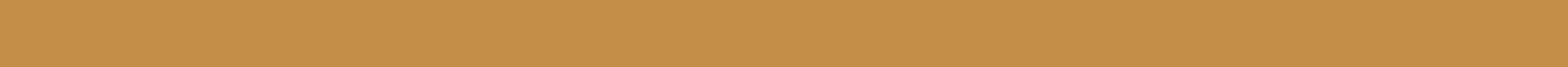 Missione 4 • Istruzione e Ricerca
Centro Nazionale di Ricerca in High-Performance Computing, Big Data and Quantum Computing
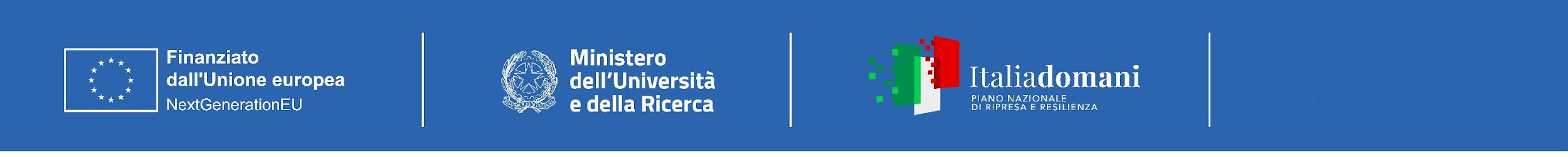 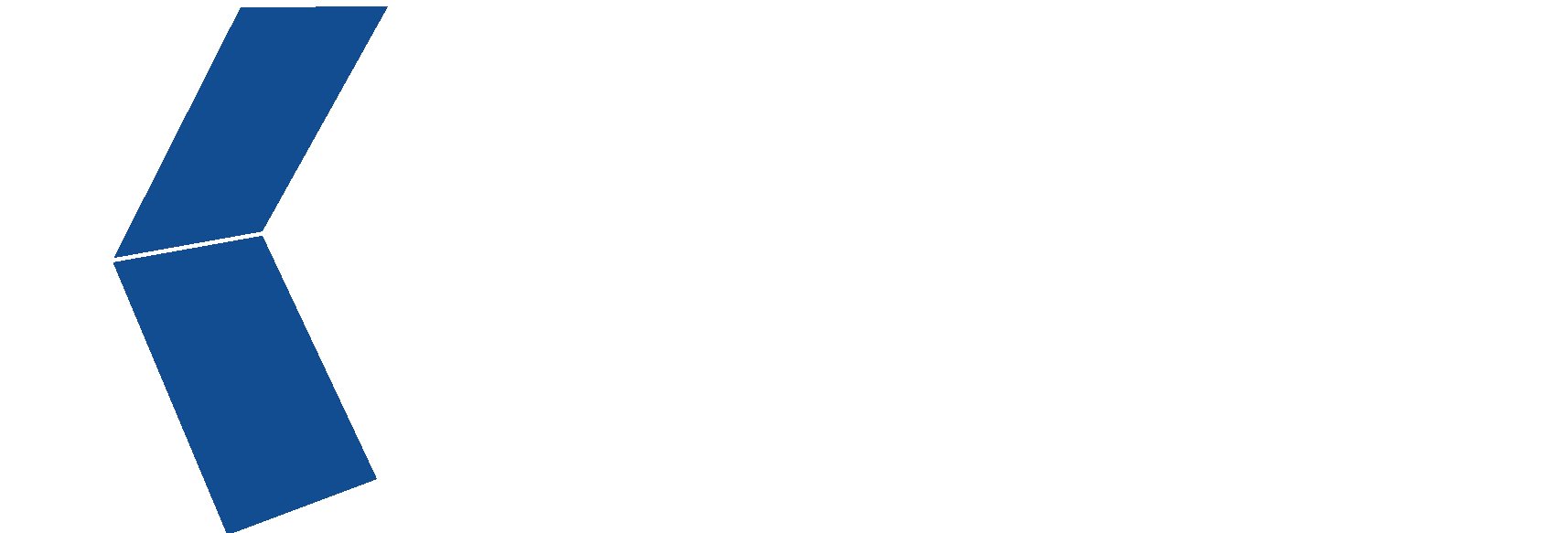 Dati estratti dal file Reclutamento Spoke3 presente sul Google Drive di Spoke3
Maggior parte delle posizioni in schedula per presa di servizio entro il 2023.
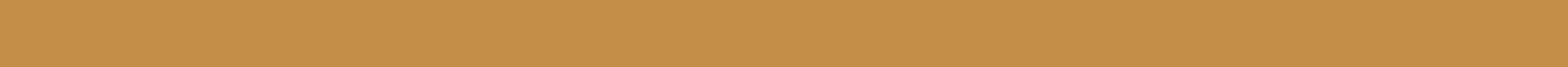 Missione 4 • Istruzione e Ricerca
Centro Nazionale di Ricerca in High-Performance Computing, Big Data and Quantum Computing
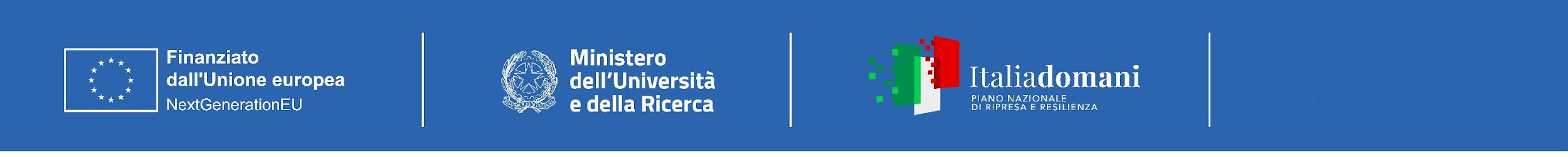 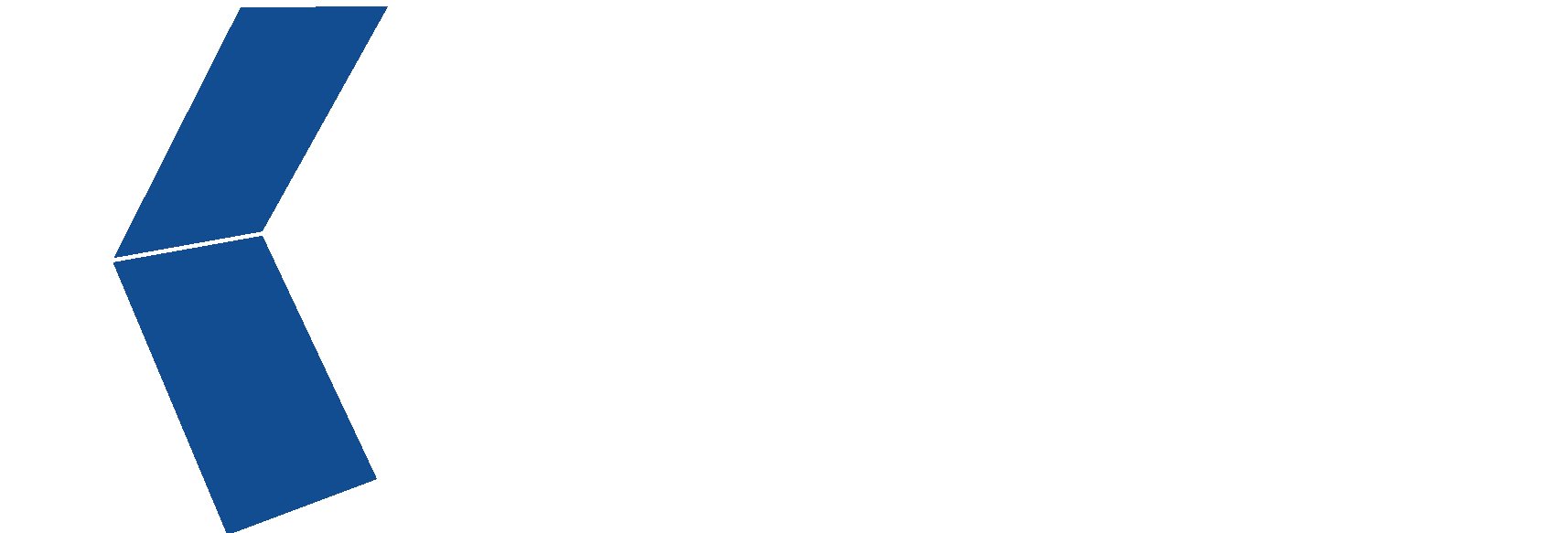 La tabella contiene TUTTE le
assunzioni indistintamente: sono
quindi inclusi TD, RTDa, AdR, PHD.

La suddivisione in FTE per WP è
abbastanza arbitraria (indicazione per
singole persone su WP multipli, 
divisione )

Le percentuali di donne (33%) e Sud 
(22%), al momento, sono inferiori a
quelle richieste da decreto
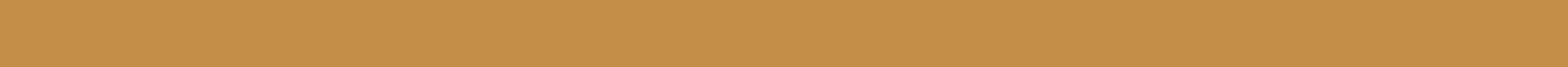 Missione 4 • Istruzione e Ricerca
Centro Nazionale di Ricerca in High-Performance Computing, Big Data and Quantum Computing
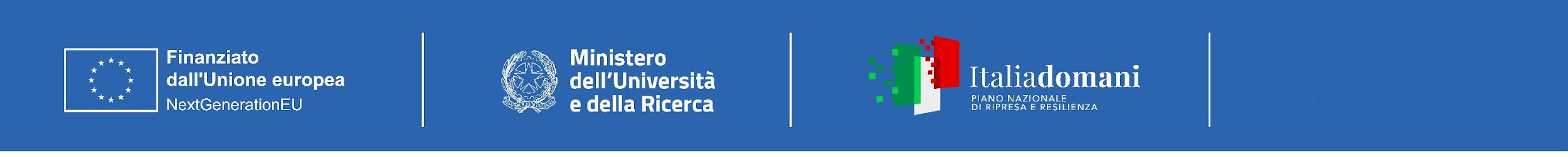 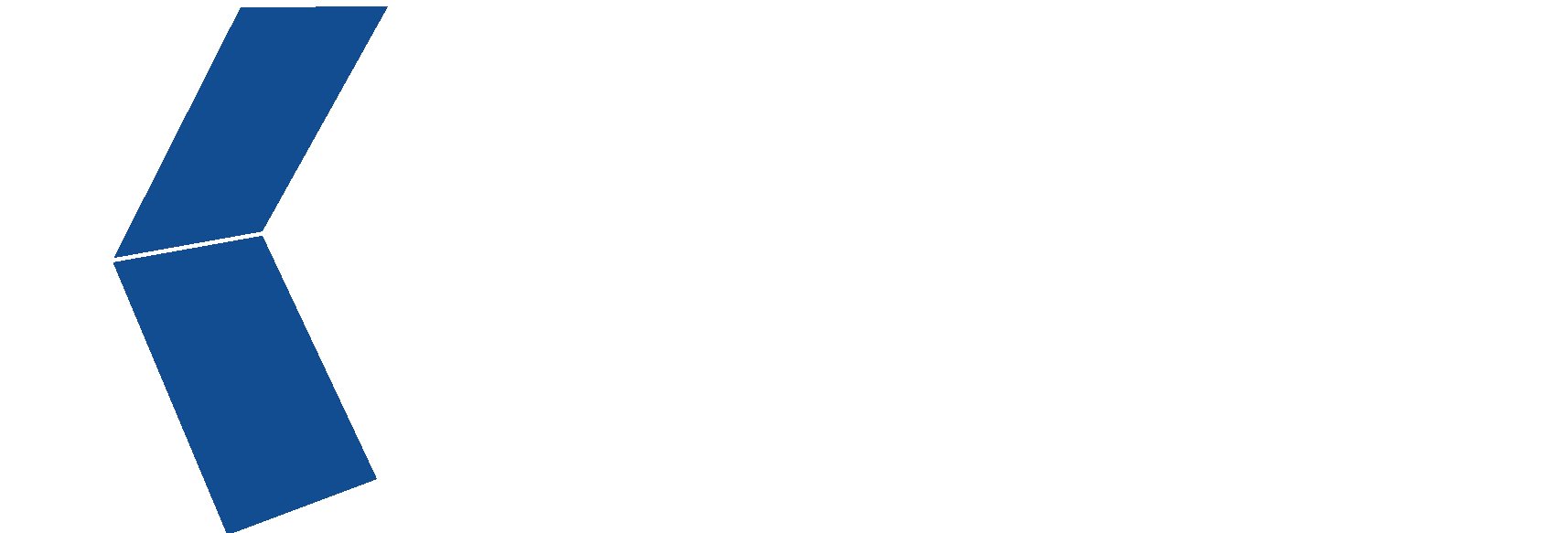 Un sito Web collaborativo per lo Spoke3: condivisione di informazioni, re
Punto di partenza: sito Istituzionale di ICSC  https://www.supercomputing-icsc.it/en/icsc-home/
Il sito sarà modulare:
un'area pubblica descrittiva del progetto e della finalità dello Spoke
aree private associate ai WP che ne faranno richiesta (condivisione di documenti, repository...)
.....altro?
La realizzazione del sito sarà curata da una ditta esterna allo Spoke
L'inserimento iniziale dei dati verrà curato da WP5 (D. Gasparrini), ovviamente con la collaborazione dei WP
Il mantenimento delle aree private sarà cura di ogni WP
SIto ospitato da INAF OATs (grazie Cristina!)
I tempi di realizzazione dovrebbero essere ragionevolmente brevi: un paio di settimane, dopo l'emissione dell'ordine, per avere un primo prototipo
Maggiori dettagli nella presentazione prevista per le attività di WP5
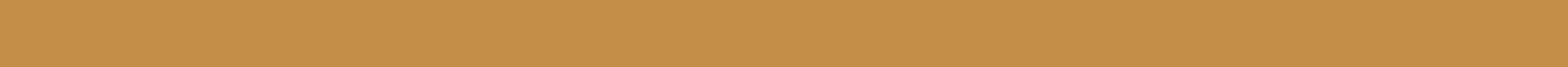 Missione 4 • Istruzione e Ricerca
Centro Nazionale di Ricerca in High-Performance Computing, Big Data and Quantum Computing
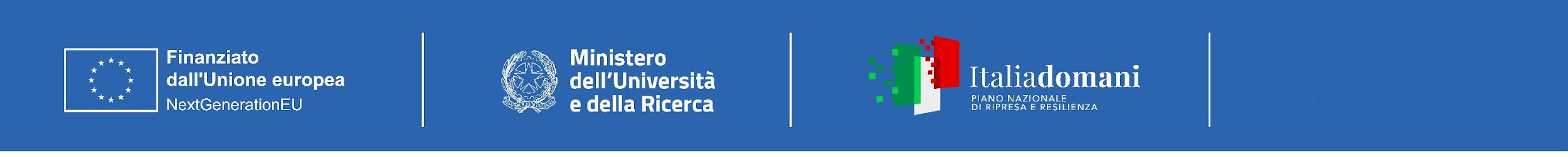 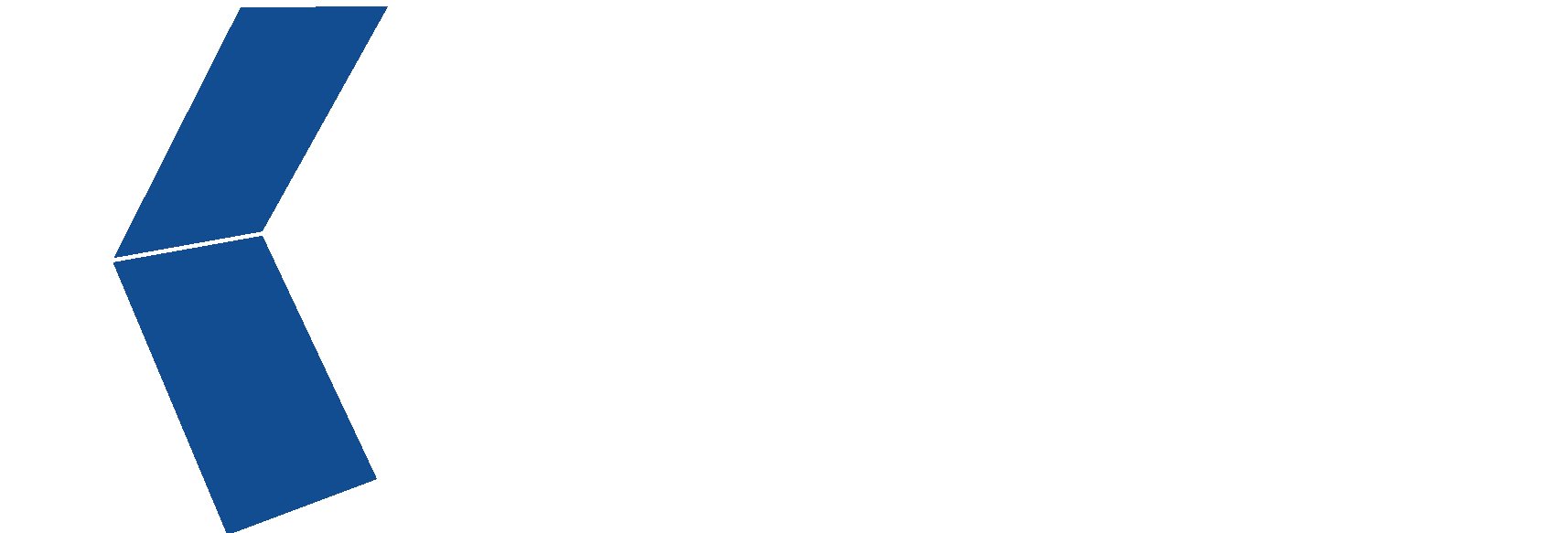 Rendicontazione su piattaforma AtWork, dopo un breve periodo di startup, funzionante.
Il sistema è abbastanza user-friendly, potrebbe essere più utile (mia opinione) con strumenti di diagnostica interna.
Rendicontazione costi. Ottimo lavoro fino ad oggi, pochissimi "problemi". Da verificare alcune "voci". 
Rendicontazione tempo di lavoro TD: bisogna "chiarire" in tempi brevi qual'è il corretto modo di procedere.
Entro Settembre 2023 una frazione cospicua del reclutamento dovrebbe essere completato.
Al momento le quote del 40% di donne e al Sud per quanto riguarda il personale reclutato NON sono rispettate (33% Donne, 22% Sud). Problema?
E' stata attivata la milestone M6 (1Maggio – 31 Agosto 2023)
Dovremmo avere un sito web funzionante per Spoke3 2/3 settimane dopo emissione ordine: lavoro in condivisione, aree private, area pubblica di Spoke.
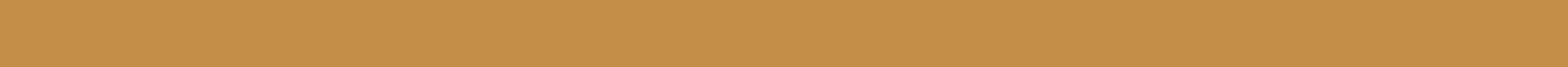 Missione 4 • Istruzione e Ricerca
Centro Nazionale di Ricerca in High-Performance Computing, Big Data and Quantum Computing
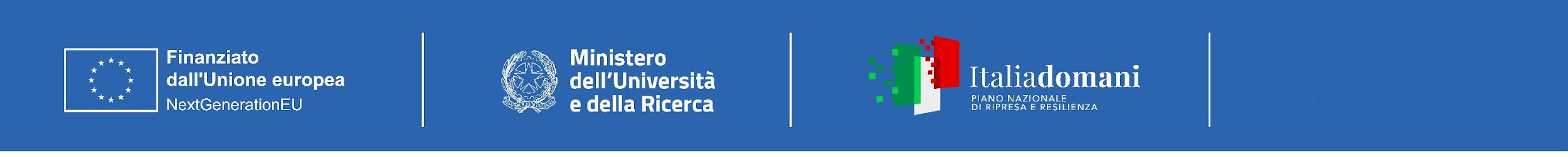 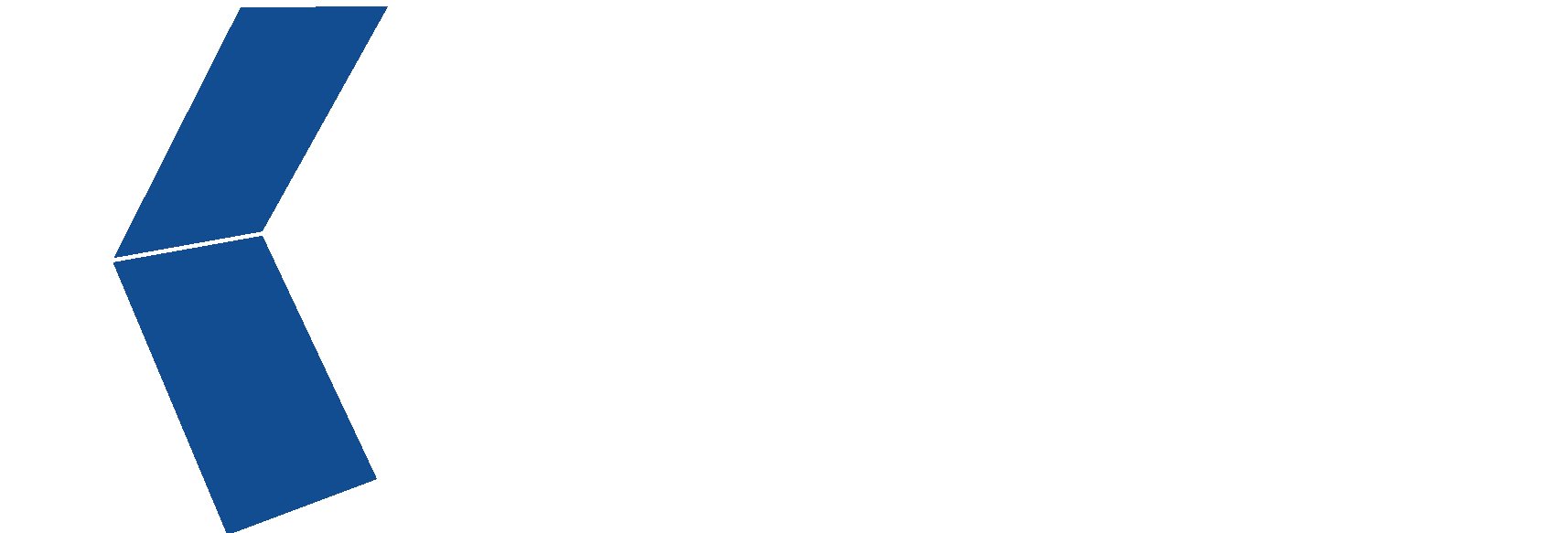 Logistica per questi giorni di meeting
Coffe break e  Lunch:  Uscendo sul terrazzino a destra

Foto di Gruppo il 13 a prima di pranzo

Link  per seguire  ed intervenire in remoto:

https://teams.microsoft.com/l/meetup-join/19%3ameeting_Yjc4MjBiMTItMmQ0Ny00NzExLTgyZmItNjBmZmYzYjQ3NmYw%40thread.v2/0?context=%7b%22Tid%22%3a%22baeefbc8-3c8b-4382-9126-e86bfef46ce6%22%2c%22Oid%22%3a%22ffeda8ff-cdf4-45e6-ba43-73449615e9aa%22%7d

Cena Sociale (informale) del 13 sera. ORE 20:30 

A Putia Dell'Ostello, Piazza Currò, 3     https://goo.gl/maps/88G9Dri676i6VvP97
Locale  in pieno centro storico antico. Saremo all’aperto.  (Zona a noi riservata)
Menù a base di pesce (con variazioni e intolleranze indicate), costo fisso 50 Euro.
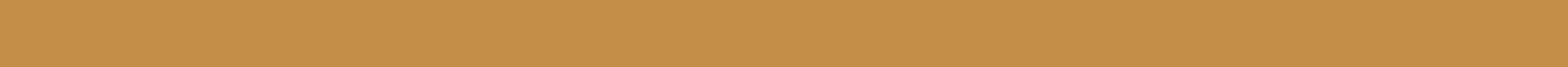 Missione 4 • Istruzione e Ricerca
Centro Nazionale di Ricerca in High-Performance Computing, Big Data and Quantum Computing